PLANNING OF A HOUSING SCHEME
STEPS INVOLVED
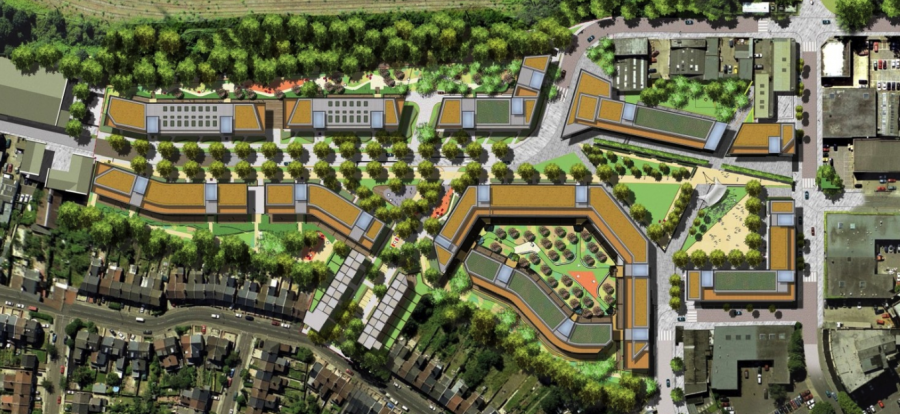 INTRODUCTION
Lahore has been placed at 42 number in the most populated urban areas in the world.
Lahore has expanded almost double area-wise in the last 12 to 14 years.
There are about 260 approved private housing schemes in Lahore developed by LDA and private developers.
Every designer has it own technique to draw a layout for a housing scheme however there are always some step in chronological order to for any task to save time and produce efficiency.
AREA TO BE ACQUIRED
STEP-1
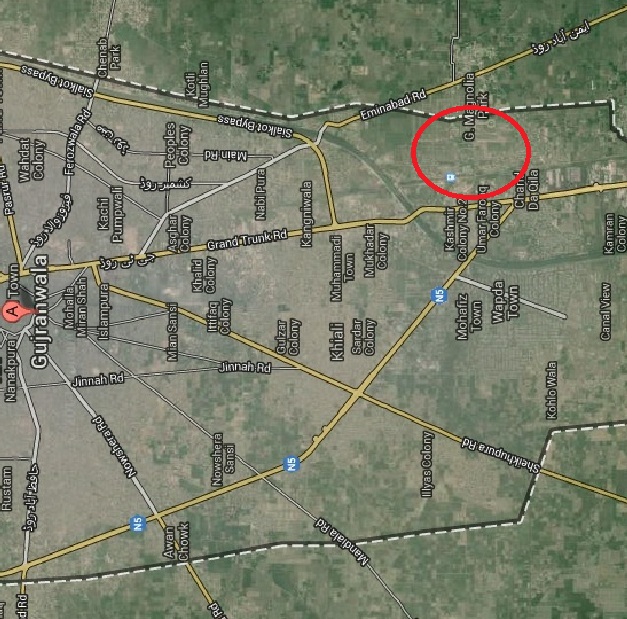 GUJRAWALA CITY
ACQUIREING KHASRA PLAN
STEP-2
Draw a boundary on khasra plan and include all the land you want to acquire for project.
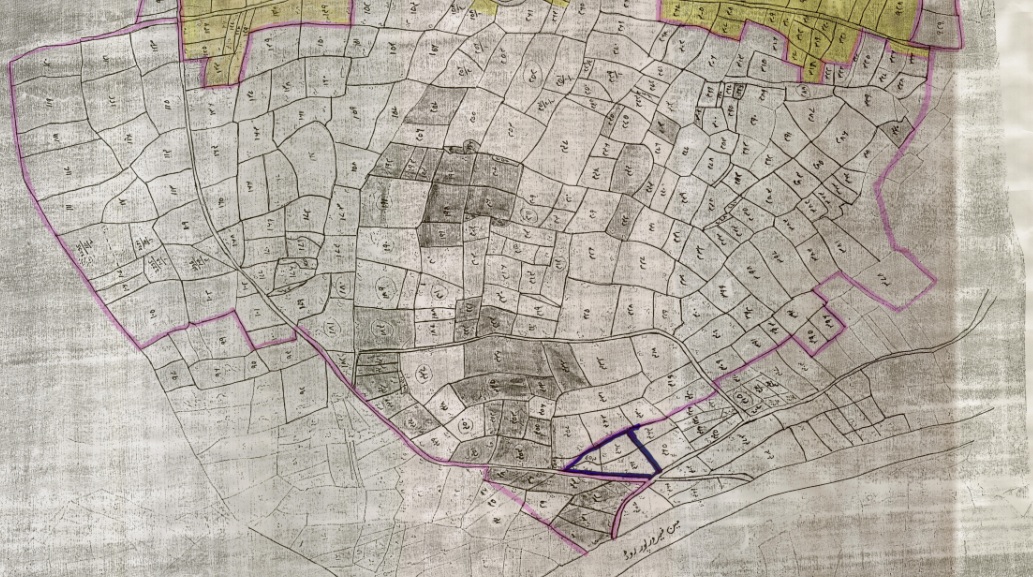 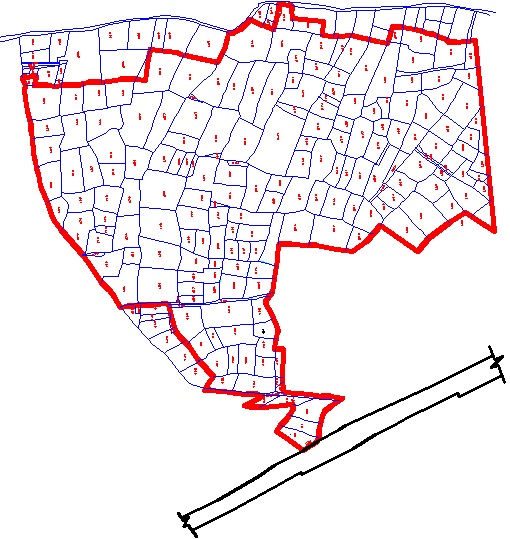 Digitize  khasra plan in order to calculate tentative area.
TYPES OF KHASRA PLAN
STEP-2 Cont…
Istemal Shuda
No fix size of individual khasra
Digitization gives an idea of area
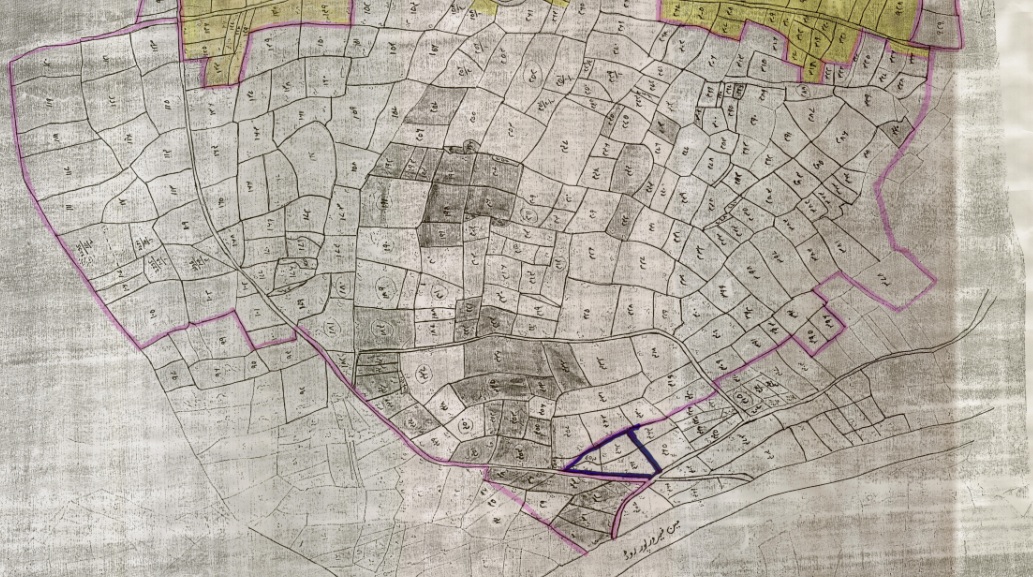 TYPES OF KHASRA PLAN (Cont…)
STEP-2 Cont…
2.	Kishtwar
Proper Muraba Bandi
Regular Size Khasra (one acre)
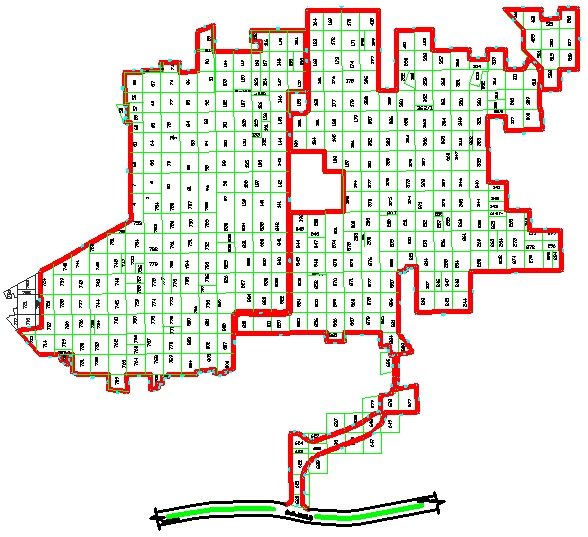 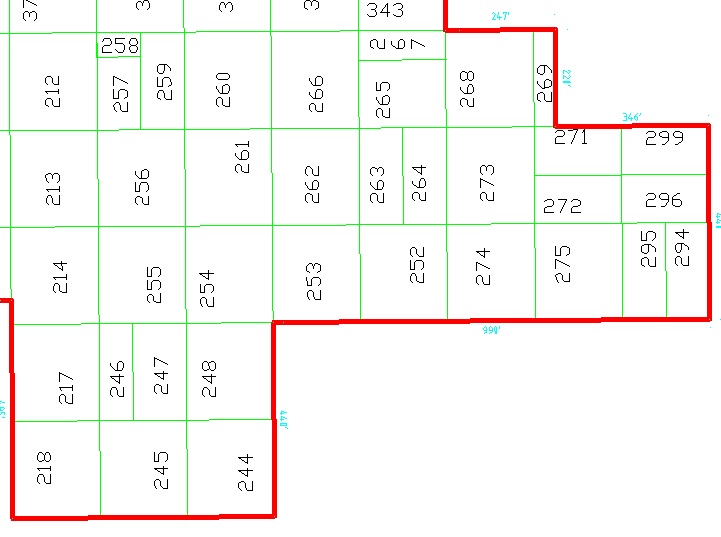 MAKING OF BOUNDARY FROM KHASRA PLAN
STEP-3 Cont…
SURVEY PLAN
STEP-4
Survey Plan shows the area and dimensions of a property. It include the observations made by the surveyor to define the property boundaries (any additional information).
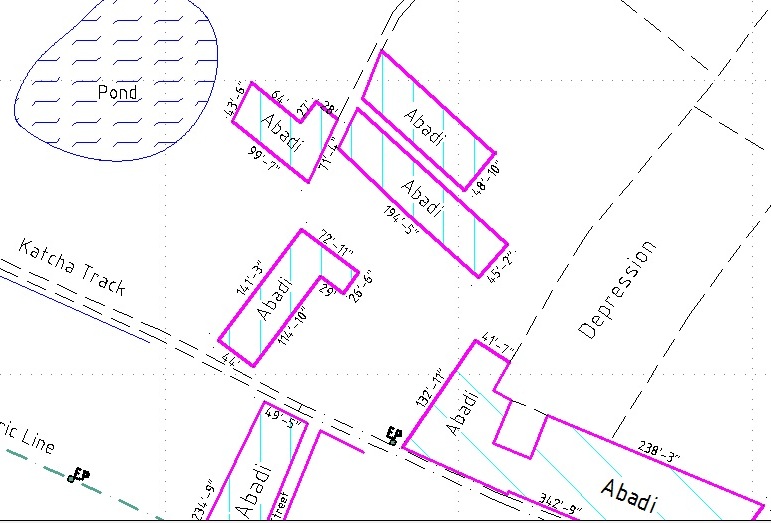 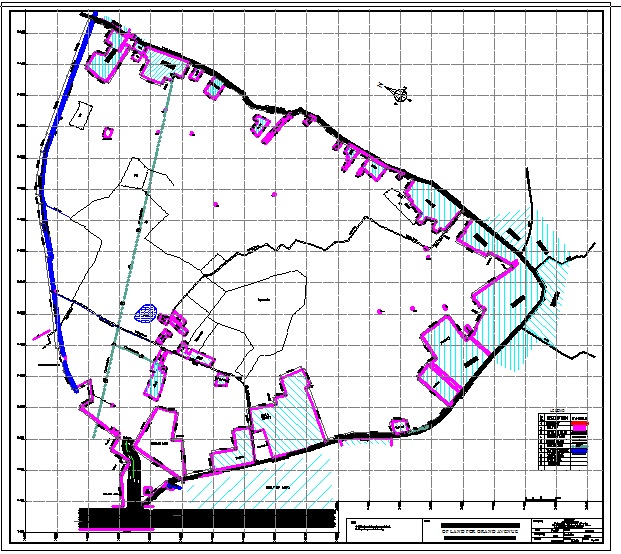 SURVEY PLAN (Cont…)
STEP-4 Cont…
TOPOGRAPHIC SURVEY
STEP-5
Three-dimensional characteristics of earth's surface.
In plain areas, normally grids have been created within the boundary at regular intervals. Each grid contains an elevation.
For plain area survey, grid interval can be increased.
It helps to design the layout and location of buildings, roads, dams, pipelines, landscapes, fire control routes, etc.
TOPOGRAPHIC SURVEY (Cont…)
STEP-5 Cont…
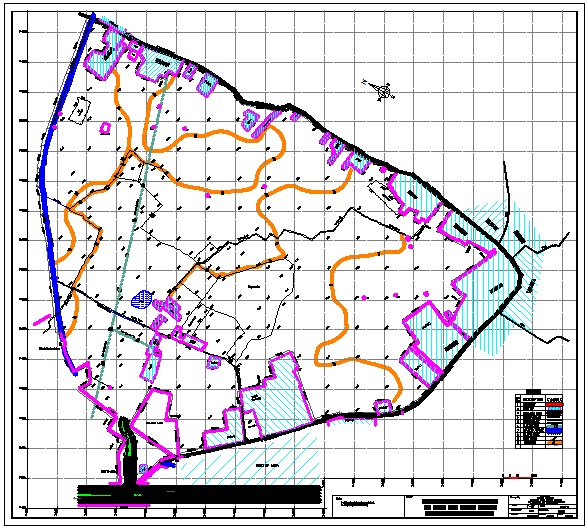 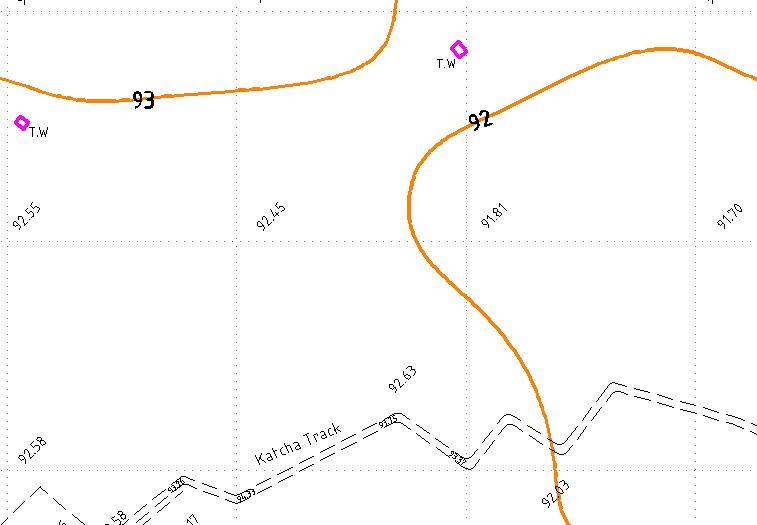 STEP-5 Cont…
TOPOGRAPHIC SURVEY (Cont…)
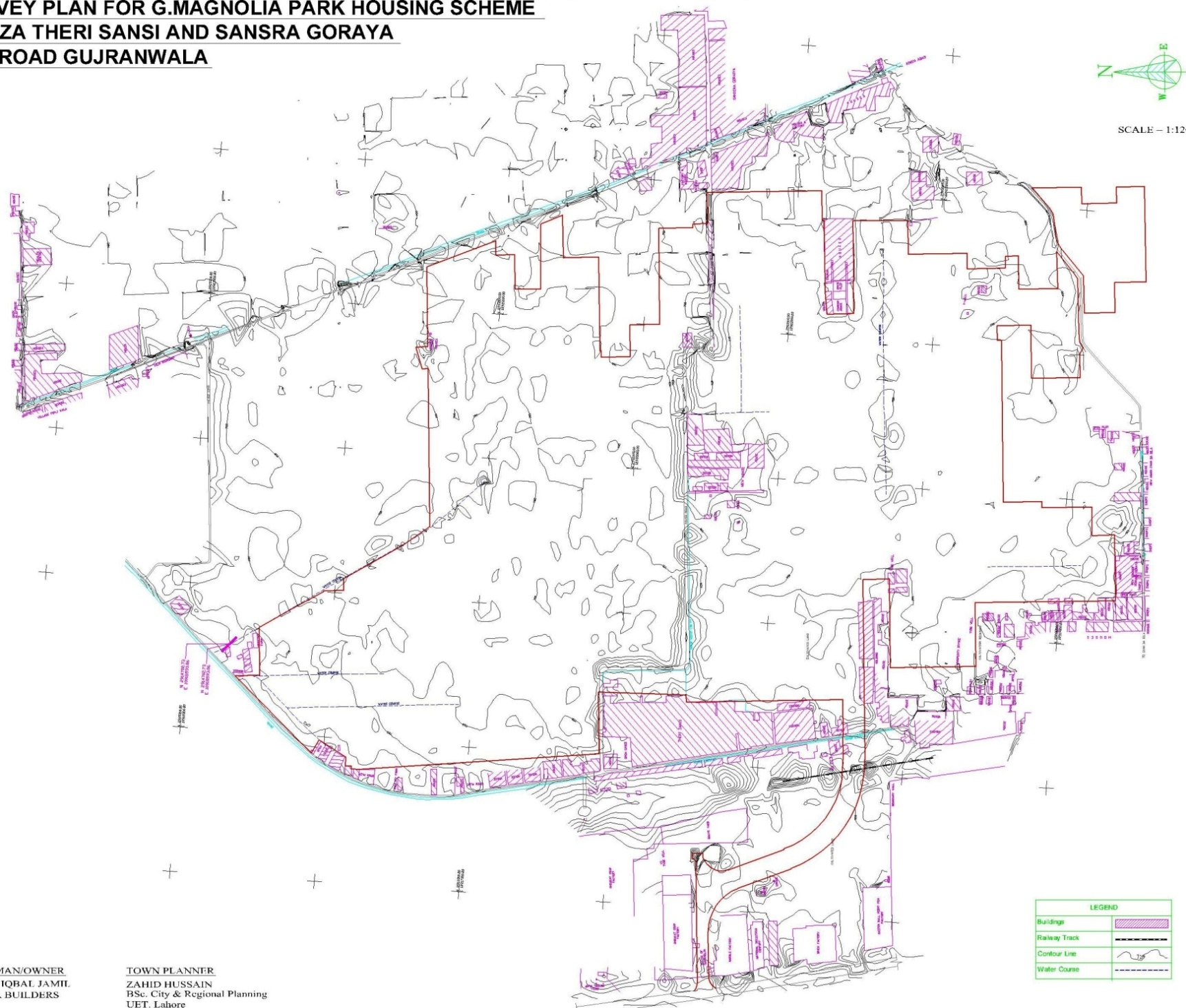 FINALIZING THE BOUNDARY
STEP-6
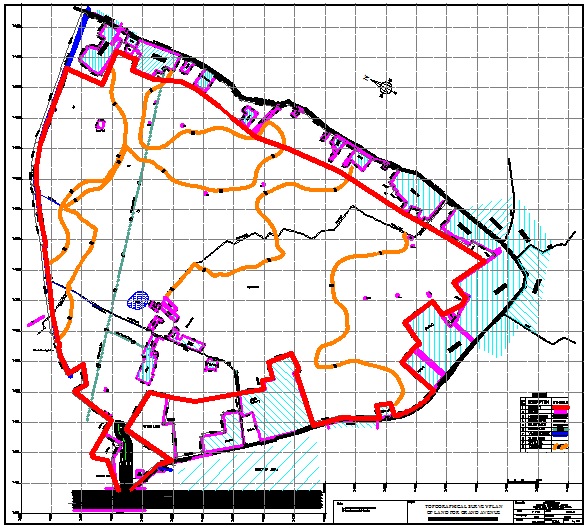 Keep in view existing features.
Avoid features that can not be removed or are very costly if they are to be removed.
FINALIZING THE BOUNDARY (Cont…)
STEP-6
Cont…
PRE CONSIDERATIONS
STEP-7
Try to produce a best lay out pattern.
Is there any scope of future extension of project?
Before you draw a layout plan always keep in mind whether there is any existing drain/ Nala or Trunk Sewer or Not?
Where will be the sewerage disposal station?
Is there any structure road passing through the boundary, provided in the structure plan?
Try to use existing landscape/plantation in your planning (Palm City, G.Magnolia).
PRE CONSIDERATIONS (Cont…)
STEP-7
Cont…
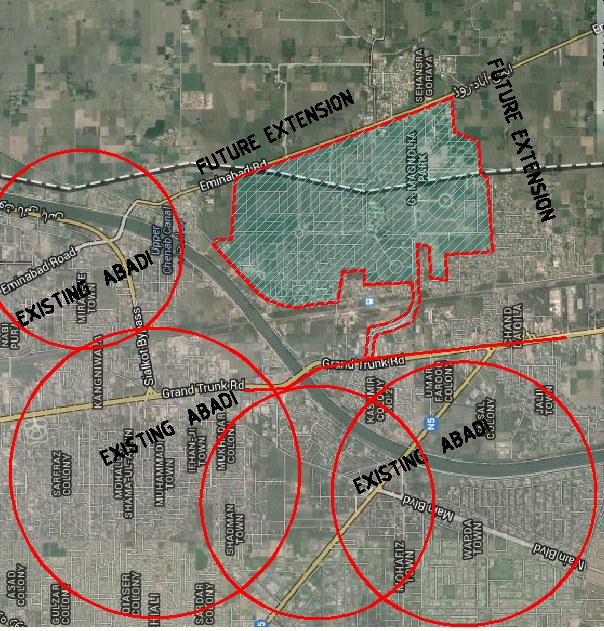 Future extension.
Existing drain.
Sewerage disposal station.
Structure Road.
Existing Landscape.
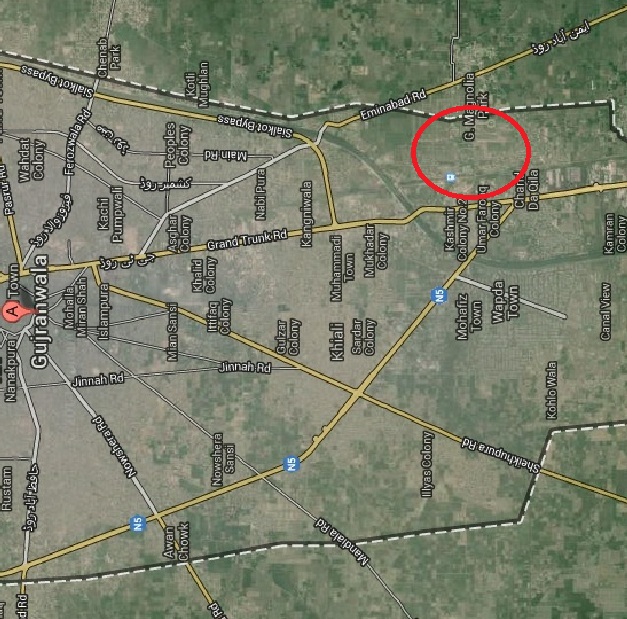 GUJRAWALA CITY
STEP-8
MAKING LAYOUT
Produce a best layout pattern (Grid pattern, Fused Grid and Cul-de-sac layout pattern, Turbine pattern etc).
Marking of centre lines keeping in view the existing structures.
It will divide area into blocks/ neighborhoods.
Try to avoid irregular junctions especially at major roads.
Decide a sufficient ROW for major roads considering future extension of area.
MARKING CENTRE LINES
STEP-8 Cont…
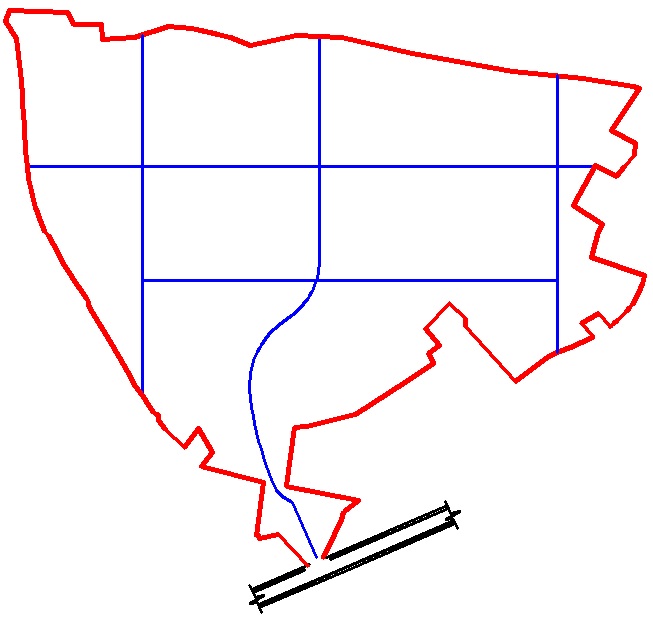 MARKING CENTRE LINES (Cont…)
STEP-8 Cont…
MARKING CENTRE LINES (Cont…)
STEP-8 Cont…
FUTURE EXTENSION
FUTURE EXTENSION
FUTURE EXTENSION
MARKING CENTRE LINES (Cont…)
STEP-8 Cont…
ASSIGNING ROW
STEP-9
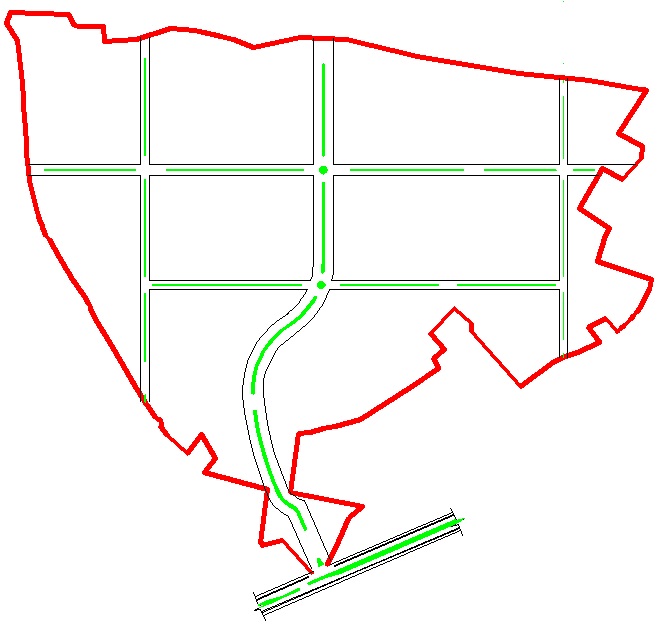 STEP-9 Cont…
ASSIGNING ROW (Cont…)
UNIVERSITY TOWN
41 ACRE
50 ACRE
75 ACRE
45 ACRE
41 ACRE
46 ACRE
41 ACRE
43 ACRE
45 ACRE
47 ACRE
45 ACRE
51 ACRE
45 ACRE
STEP-9 Cont…
ASSIGNING ROW (Cont…)
Future
Extension?
STEP-9 Cont…
ASSIGNING ROW (Cont…)
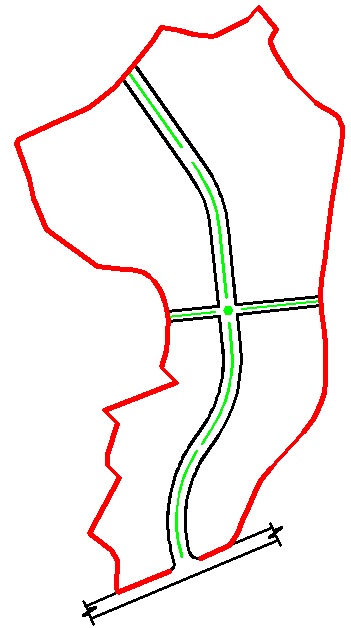 BASIC FACILITIES
STEP-9
Recreational Area
Park
Play Ground/Stadium (football/hockey and cricket)
Sport Complex
Cinema Hall
Health
Hospital
Clinic
Dispensary
Educational Facilities
School
College
Library
BASIC FACILITIES (Cont…)
STEP-9 Cont…
Shopping
Main civic centre
Sector shops at walking distance in each neighborhood.
Public Places
Jamia mosque
Neighborhood mosques
Offices (Post Office, management or maintenance office).
Community centre
Graveyard.
Security office etc.
AREA CALCULATIONS
STEP-10
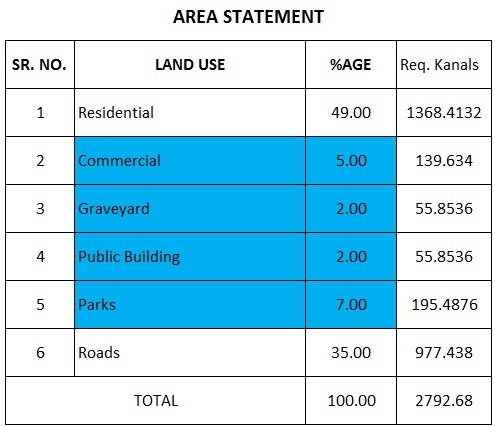 NO. OF PLOTS REQUIRED
STEP-11
LAND USE DISTRIBUTION AND NEIGHBORHOOD PLANNING
STEP-12
Distribution of major land uses within the boundary.
Locate main commercial centre at an appropriate location.
Consider walking distance rule.
Easily accessible to all residents.
Comfortable walking distance is about 2000 ft. (Dittmar, H., and G. Ohland, eds. The New Transit Town: Best Practices in Transit Oriented Development. 2004. Island Press. Washington, D.C. p. 120.)
LAND USE DISTRIBUTION AND NEIGHBORHOOD PLANNING (Cont…)
STEP-12 Cont…
Building by-laws must be in your mind.
Plots statement should also be in mind.
Consider town planning principles.
Beauty
Health
Convenience,
Safety, etc.
Self sufficient planning.
IMPORTANT CONSIDERATIONS
STEP-12 Cont…
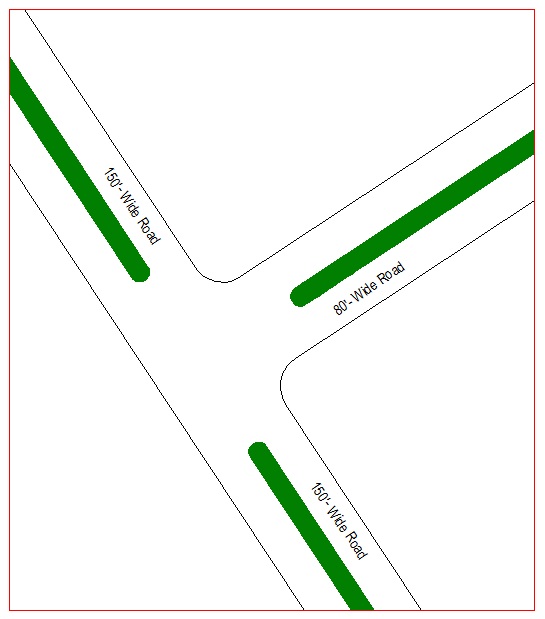 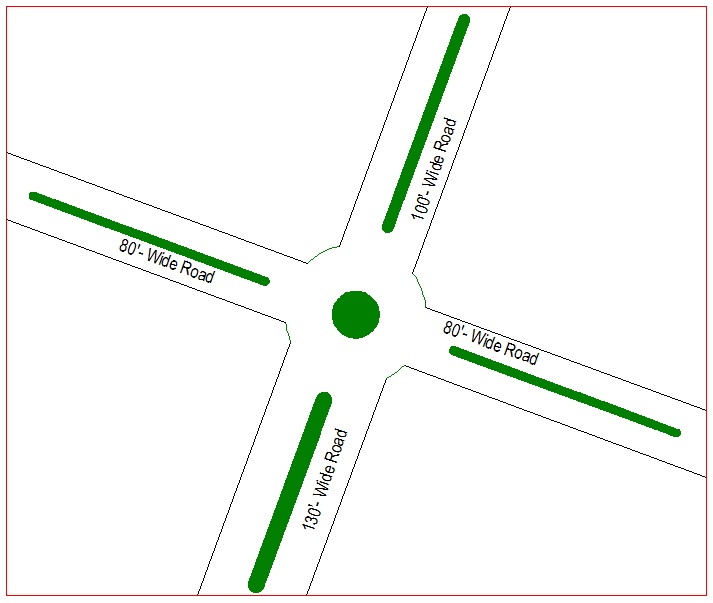 Try to avoid odd Junctions especially at main roads.
T-JUNCTION
ROUND ABOUT
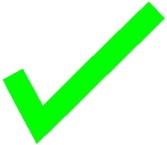 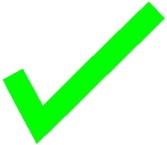 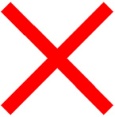 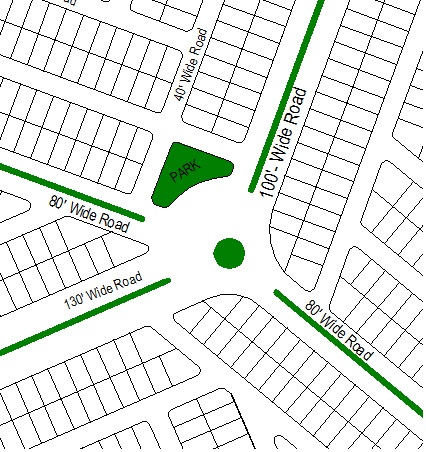 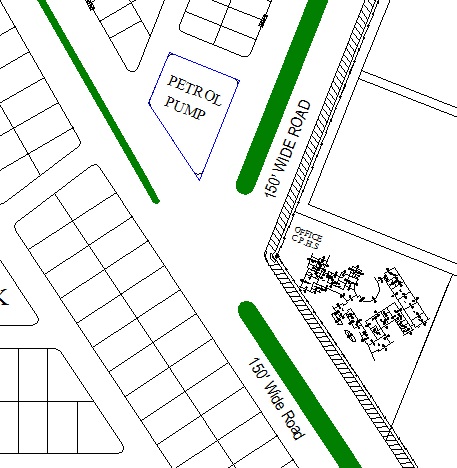 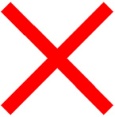 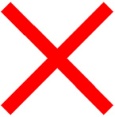 IMPORTANT CONSIDERATIONS (Cont…)
STEP-12 Cont…
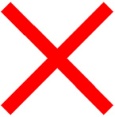 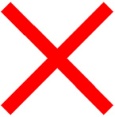 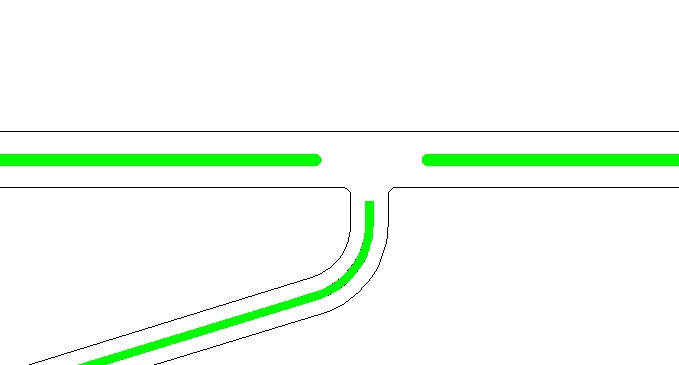 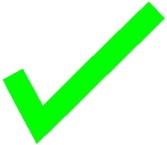 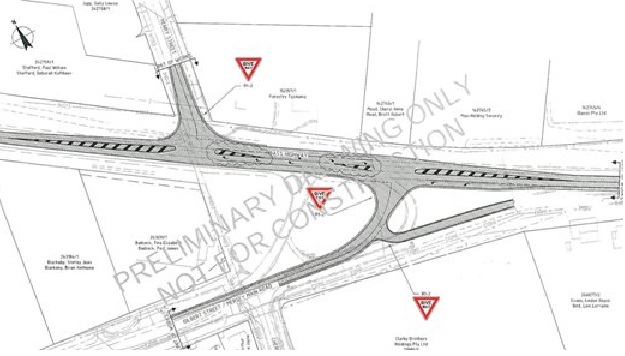 IMPORTANT CONSIDERATIONS (Cont…)
STEP-12 Cont…
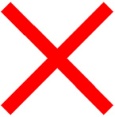 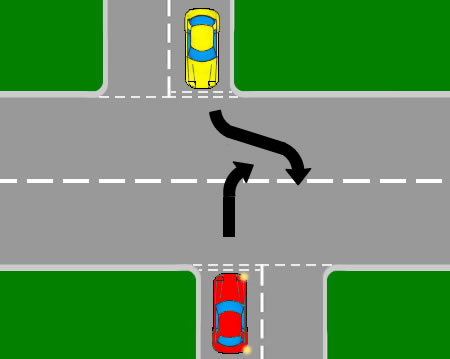 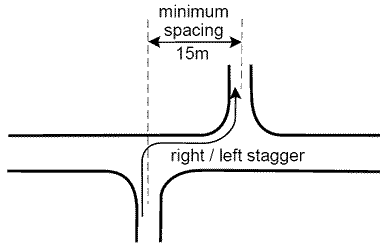 ?
Staggered Junction
IMPORTANT CONSIDERATIONS (Cont…)
STEP-12 Cont…
Avoid too many cross and odd junctions. T-Junctions are preferred in neighborhoods
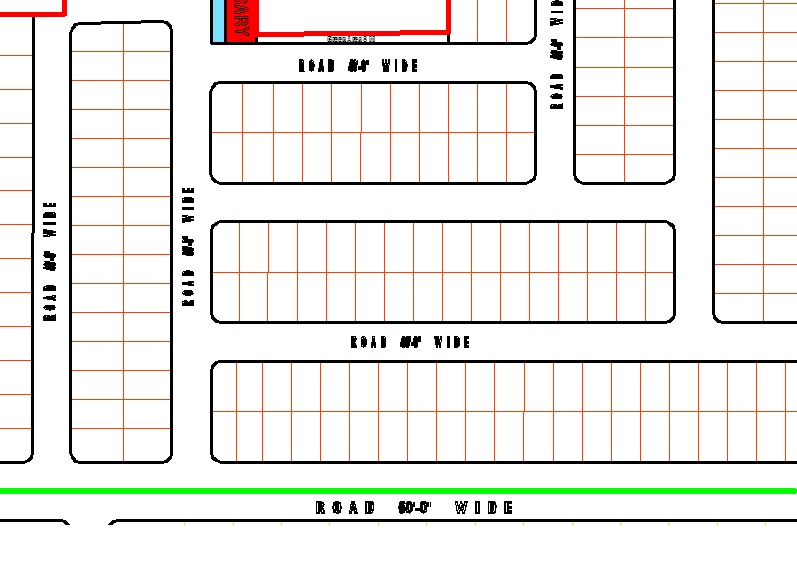 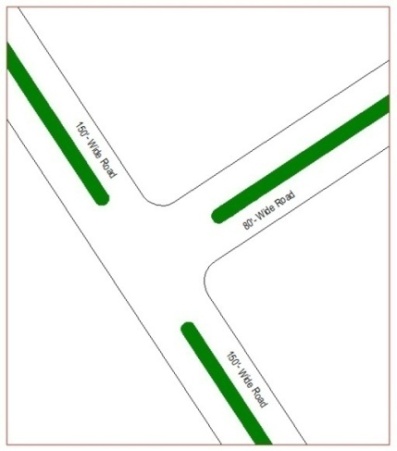 IMPORTANT CONSIDERATIONS (Cont…)
STEP-12 Cont…
Changing orientation of plots.
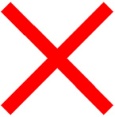 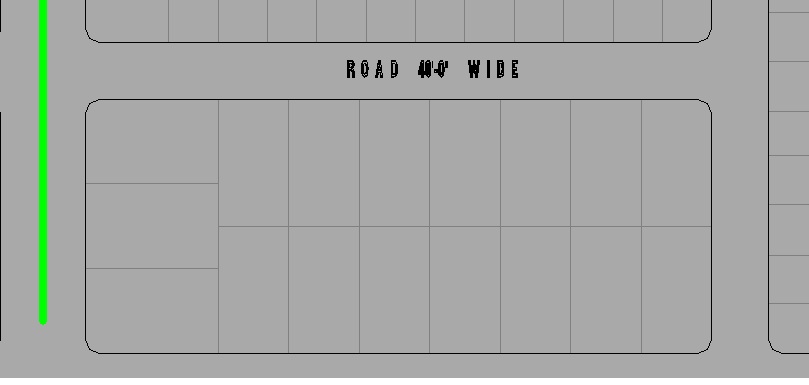 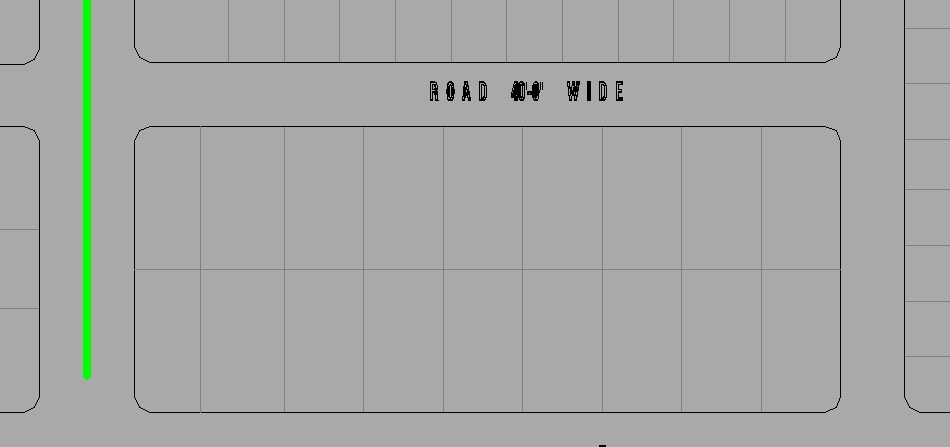 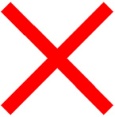 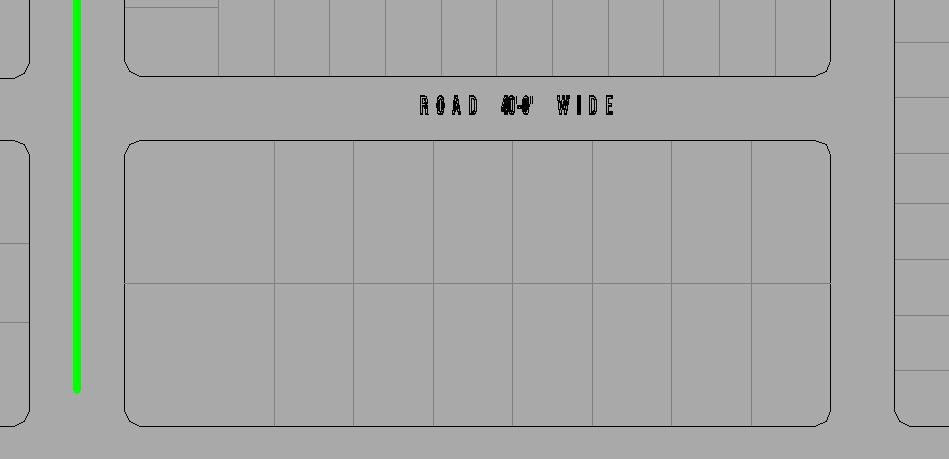 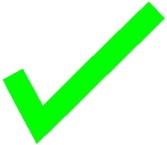 IMPORTANT CONSIDERATIONS (Cont…)
STEP-12 Cont…
Pairing is important.
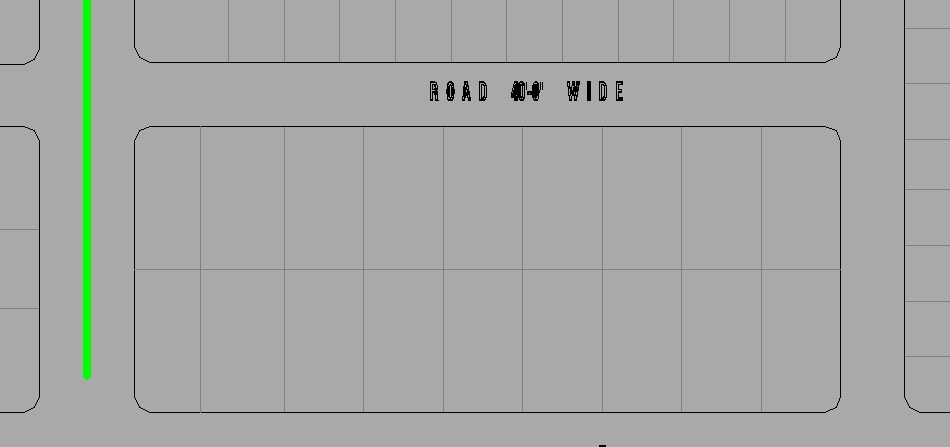 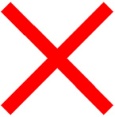 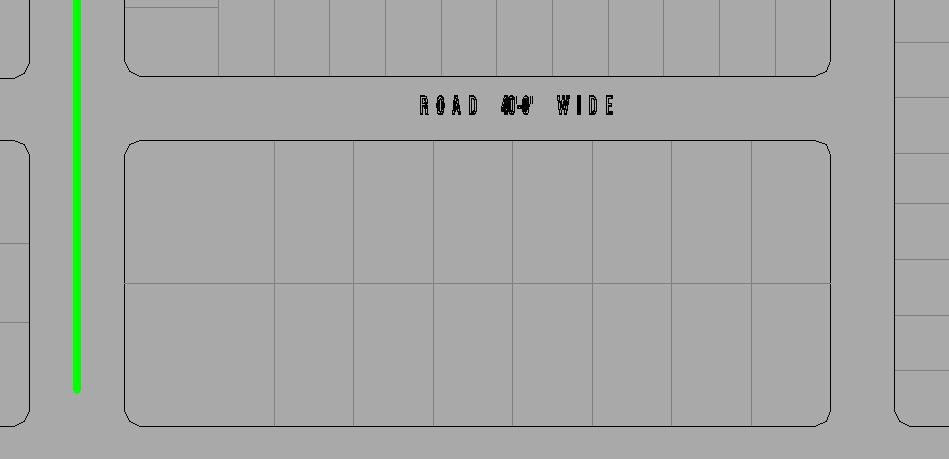 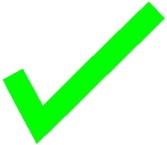 IMPORTANT CONSIDERATIONS (Cont…)
STEP-12 Cont…
Alignment
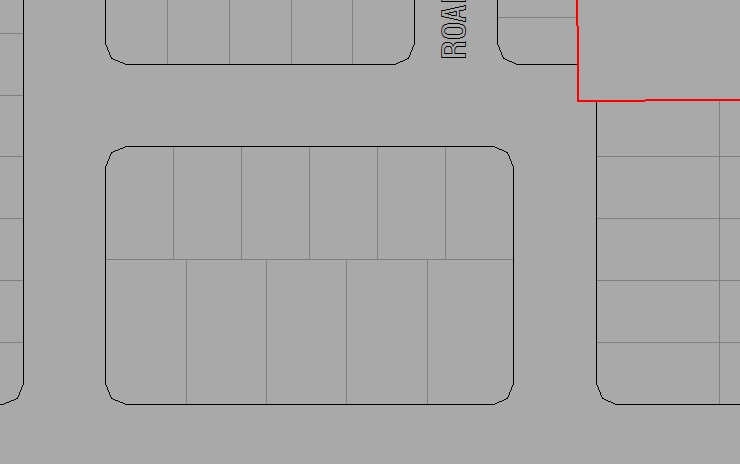 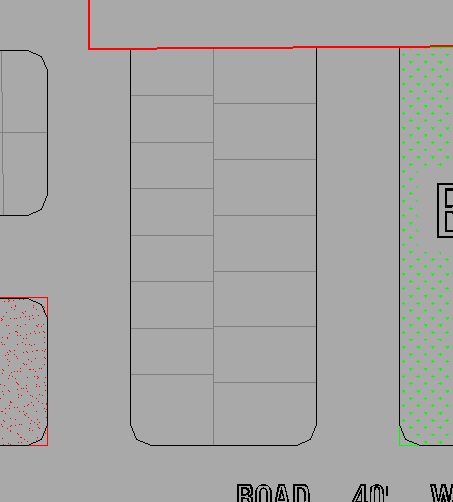 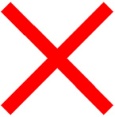 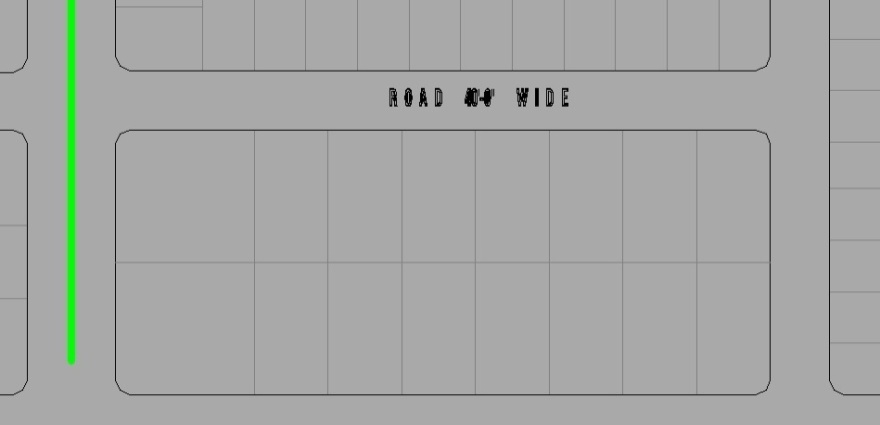 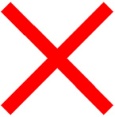 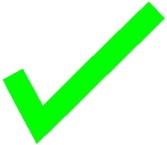 IMPORTANT CONSIDERATIONS (Cont…)
STEP-12 Cont…
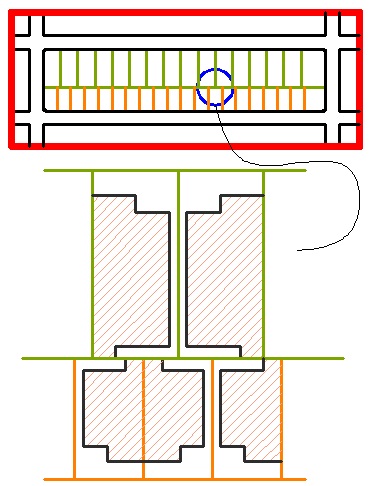 Alignment
IMPORTANT CONSIDERATIONS (Cont…)
STEP-12 Cont…
Front should be at 90 angle to road.
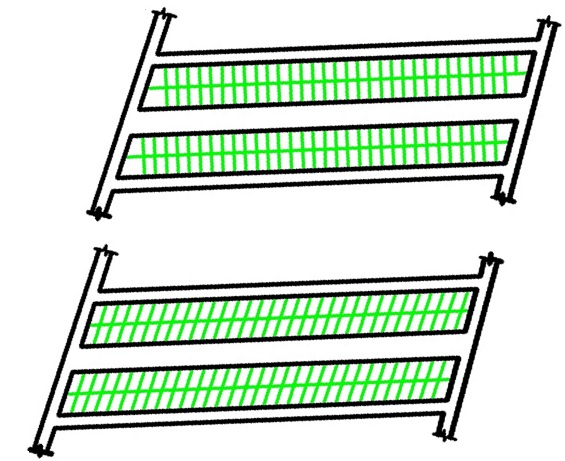 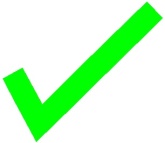 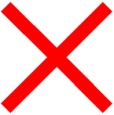 IMPORTANT CONSIDERATIONS (Cont…)
STEP-12 Cont…
Front should be at 90 angle to road.
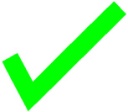 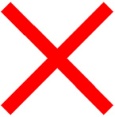 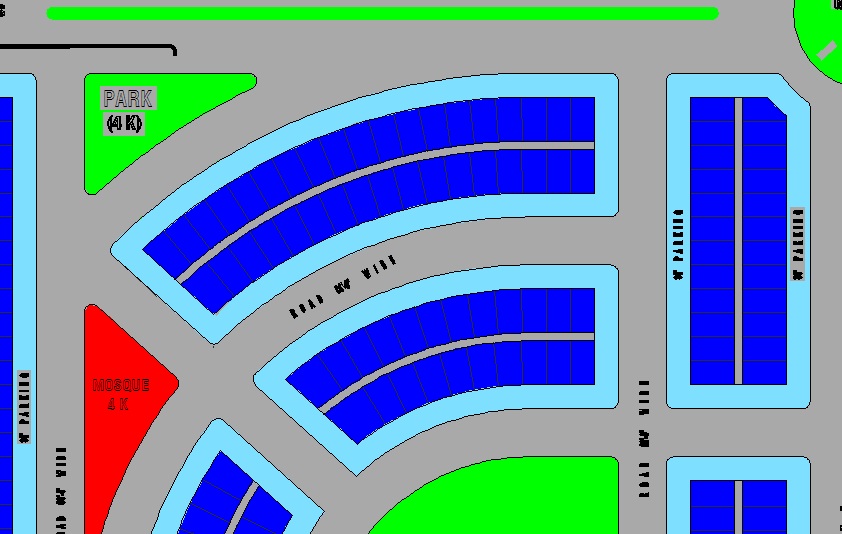 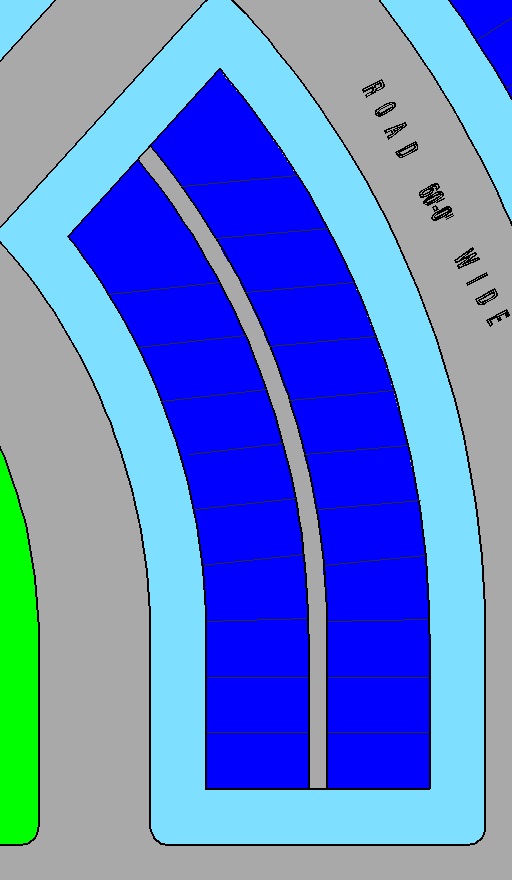 IMPORTANT CONSIDERATIONS (Cont…)
STEP-12 Cont…
Front should be at 90 angle to road.
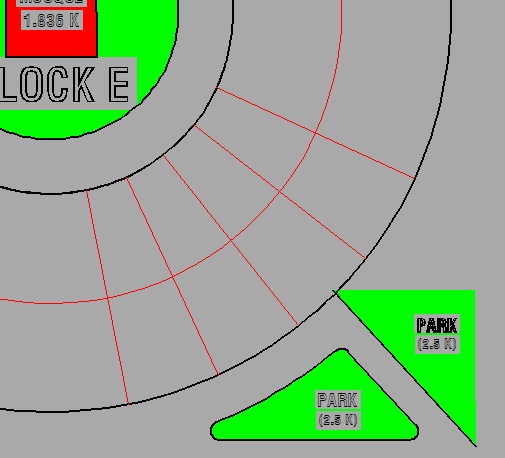 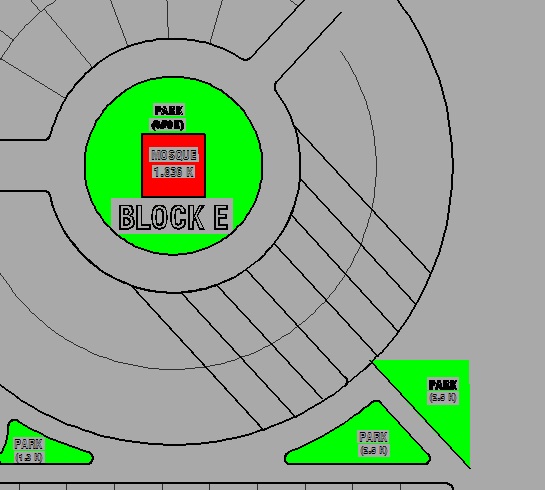 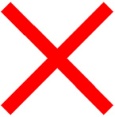 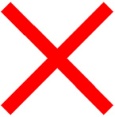 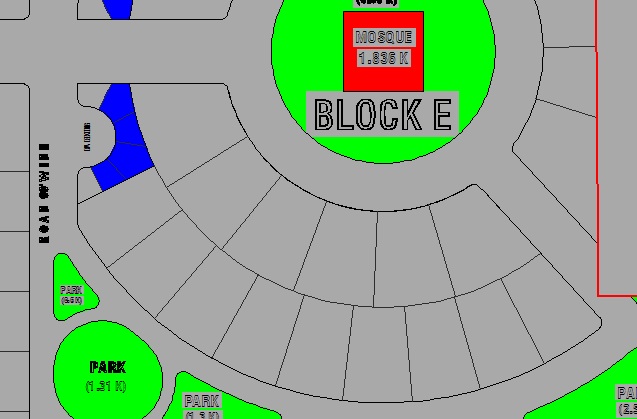 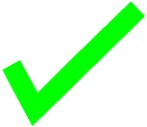 IMPORTANT CONSIDERATIONS (Cont…)
STEP-12 Cont…
How to deal with boundary?
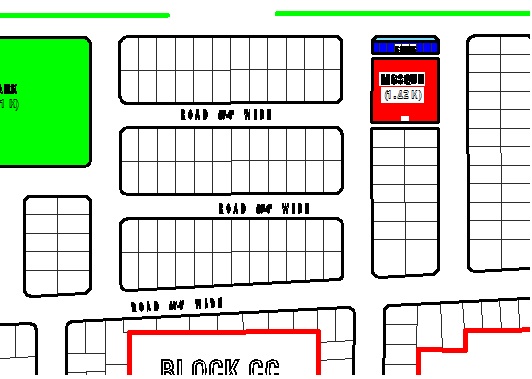 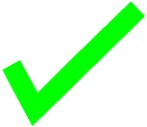 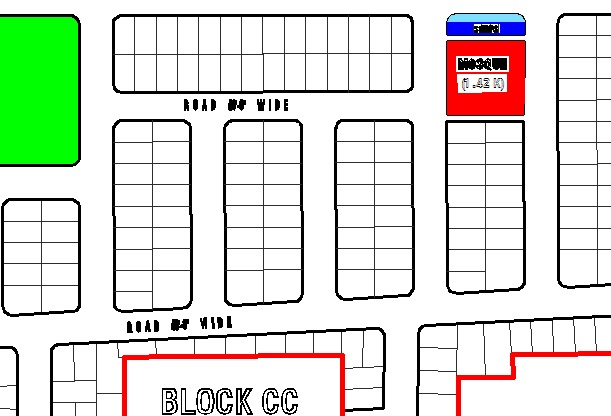 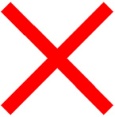 IMPORTANT CONSIDERATIONS (Cont…)
STEP-12 Cont…
How to deal with boundary?
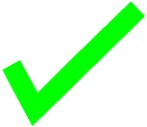 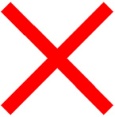 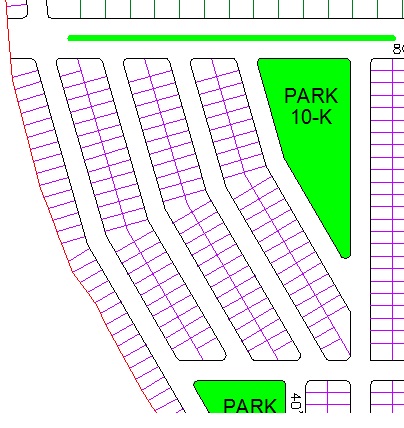 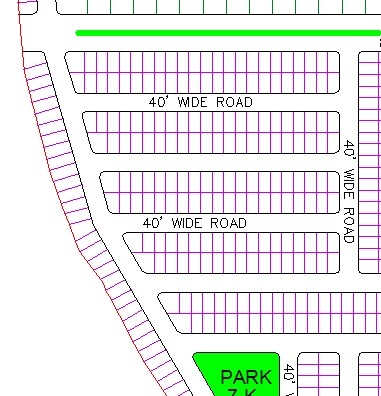 IMPORTANT CONSIDERATIONS (Cont…)
STEP-12 Cont…
Act smartly.
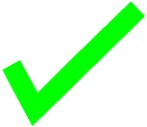 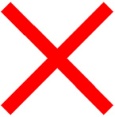 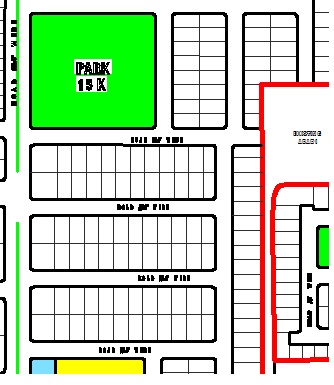 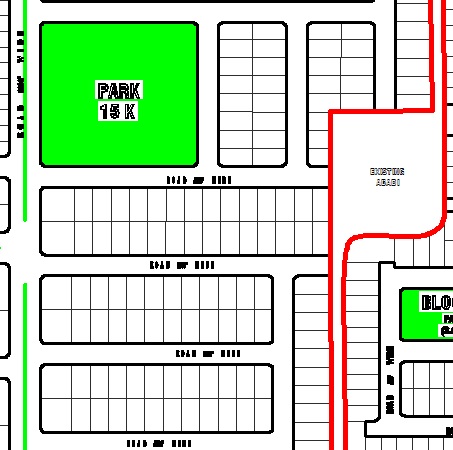 IMPORTANT CONSIDERATIONS (Cont…)
STEP-12 Cont…
Avoid extra wastage
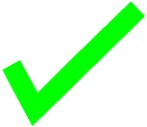 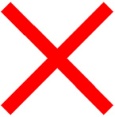 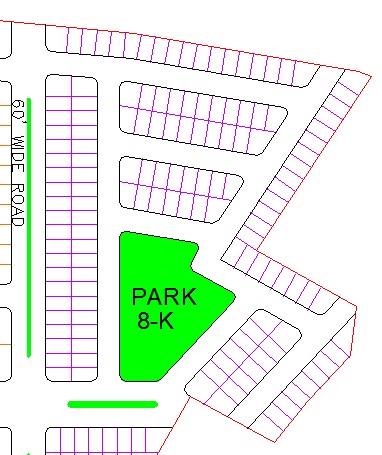 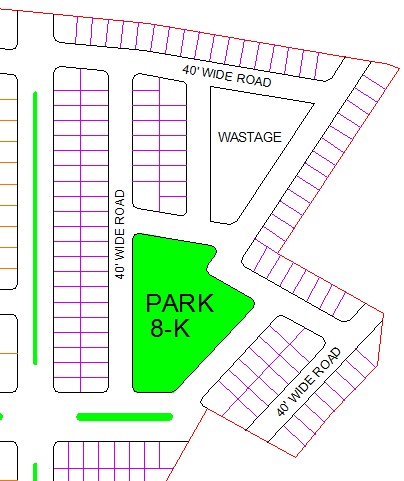 IMPORTANT CONSIDERATIONS (Cont…)
STEP-12 Cont…
Create regular plots as many as you can.
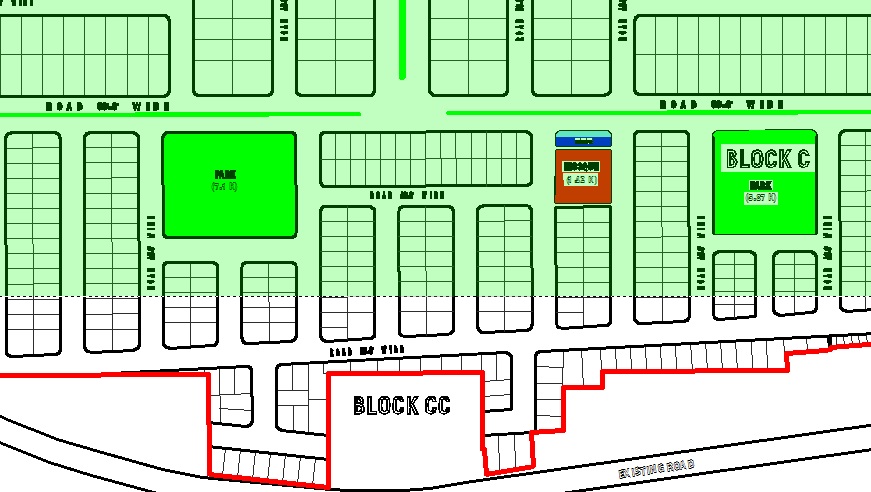 IMPORTANT CONSIDERATIONS (Cont…)
STEP-12 Cont…
Never compromise on quality.
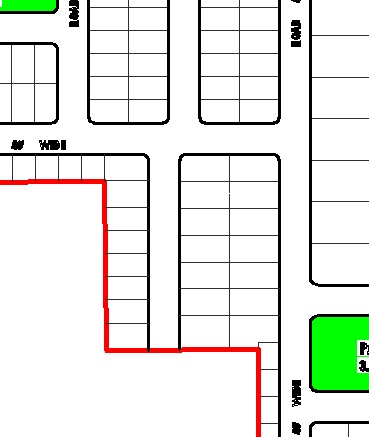 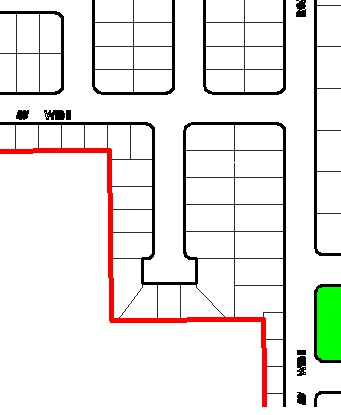 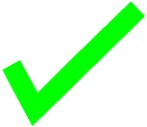 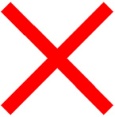 IMPORTANT CONSIDERATIONS (Cont…)
STEP-12 Cont…
For small size plots sufficient road width.
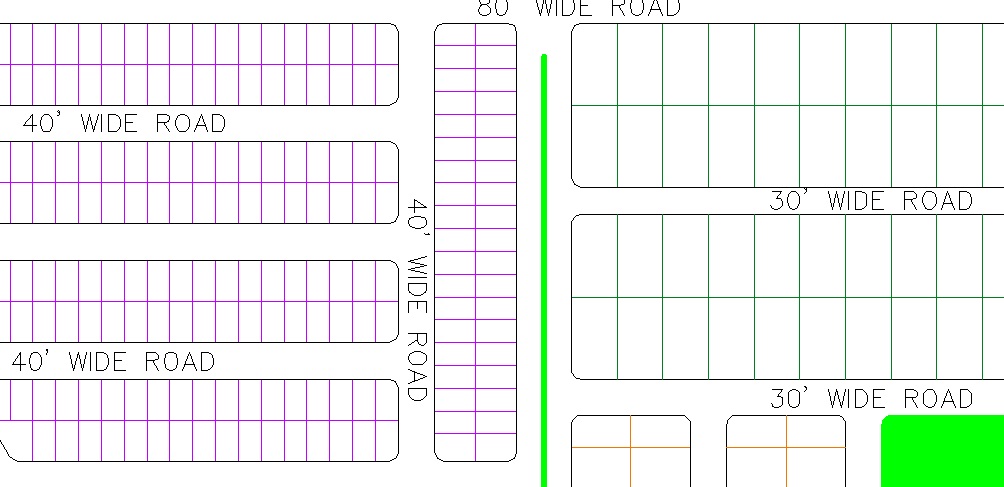 IMPORTANT CONSIDERATIONS (Cont…)
STEP-12 Cont…
Avoid unnecessary opening on main roads.
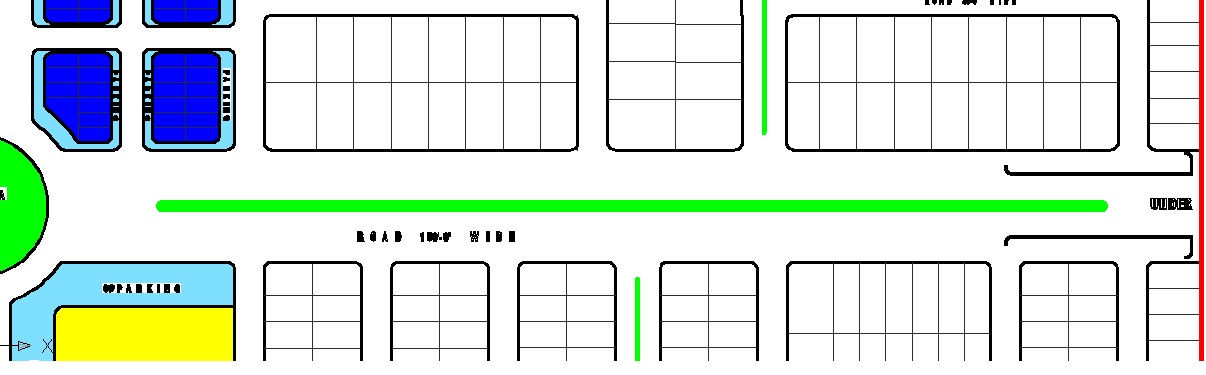 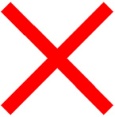 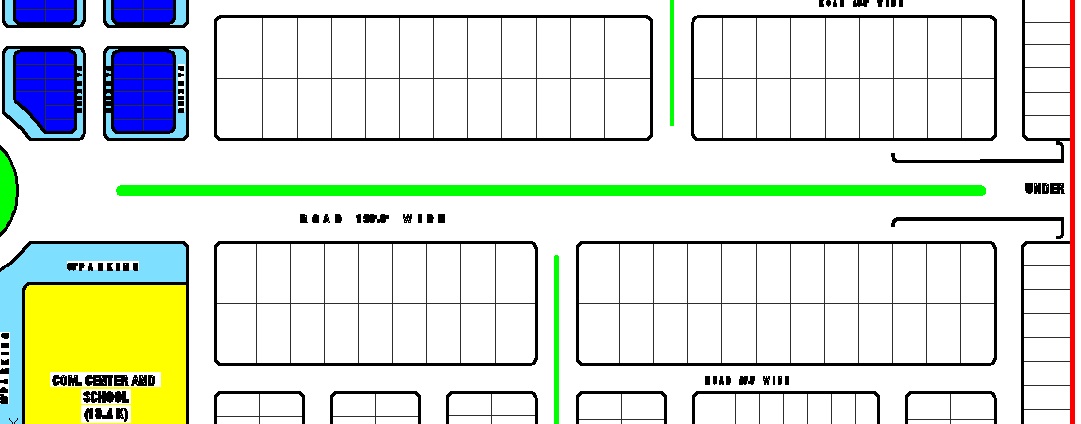 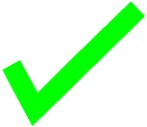 IMPORTANT CONSIDERATIONS (Cont…)
STEP-12 Cont…
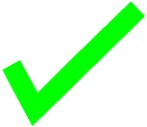 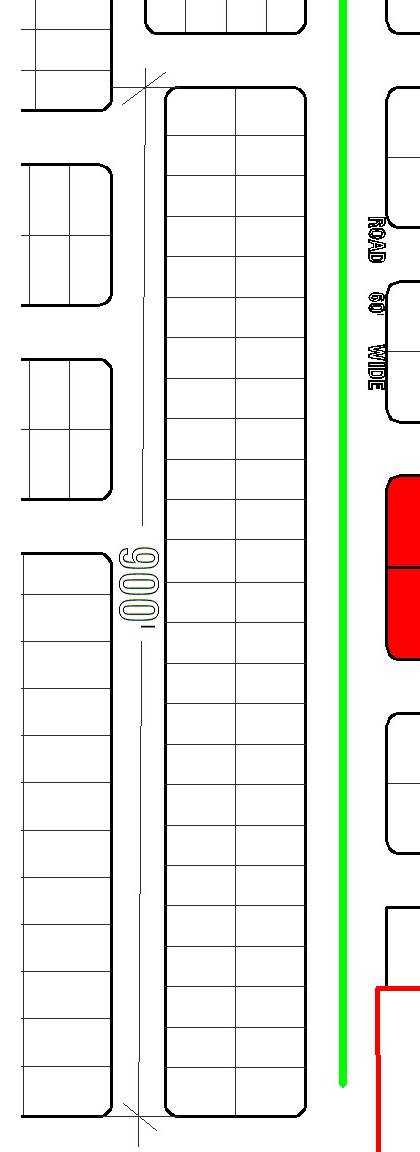 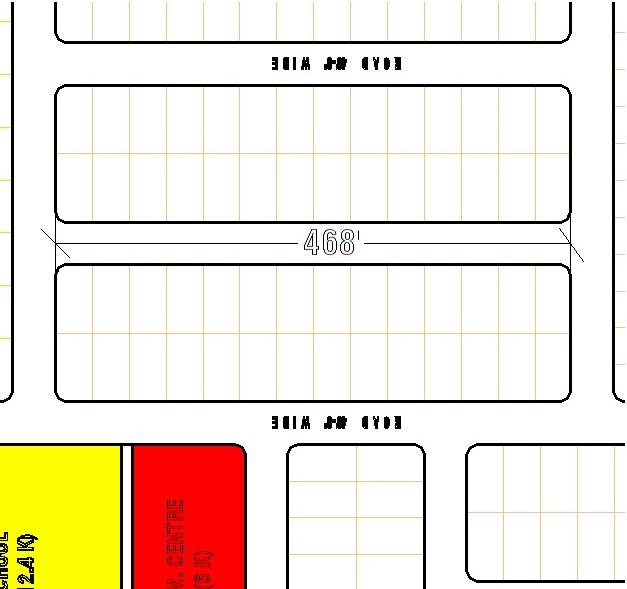 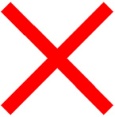 IMPORTANT CONSIDERATIONS (Cont…)
STEP-12 Cont…
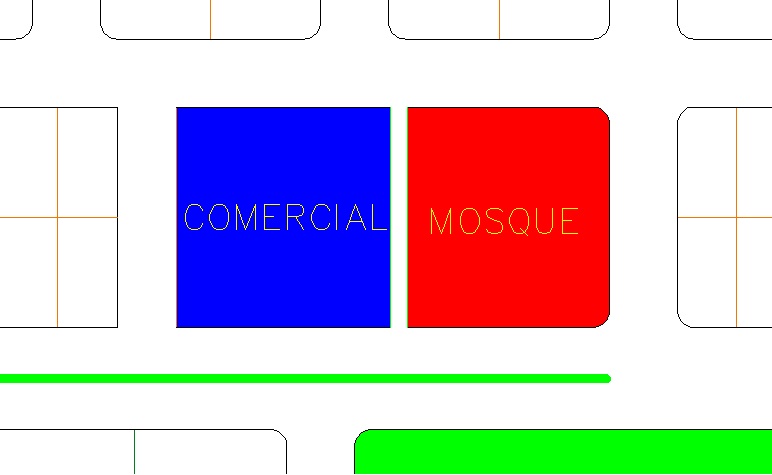 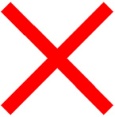 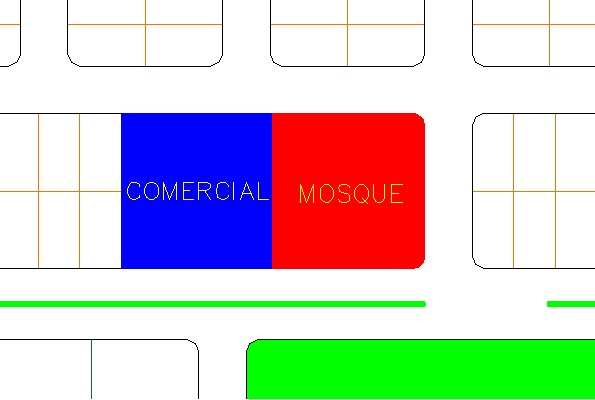 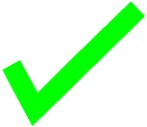 IMPORTANT CONSIDERATIONS (Cont…)
STEP-12 Cont…
Standard size of plots
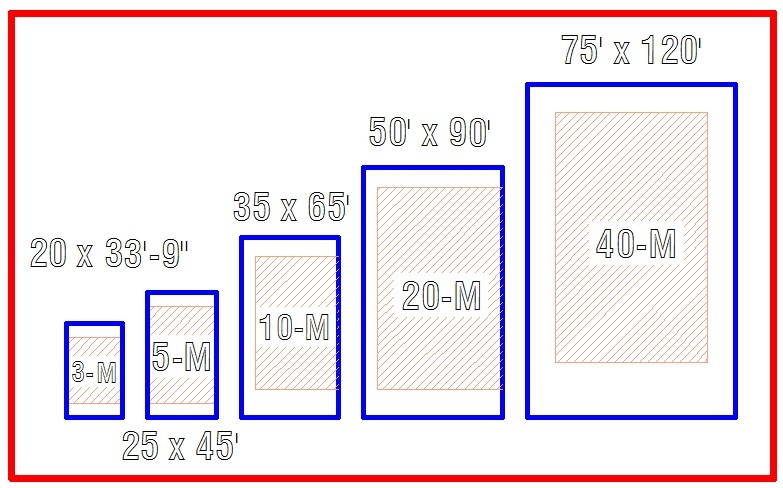 IMPORTANT CONSIDERATIONS (Cont…)
STEP-12 Cont…
Chamfer
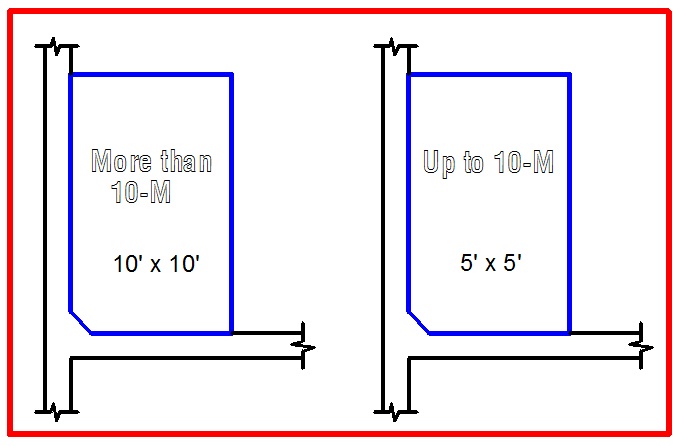 IMPORTANT CONSIDERATIONS (Cont…)
STEP-12 Cont…
Plot numbering.
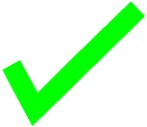 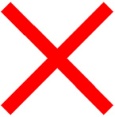 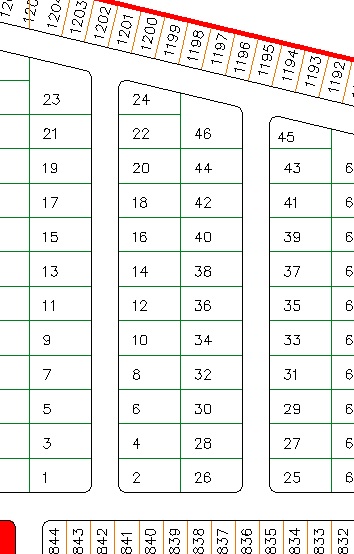 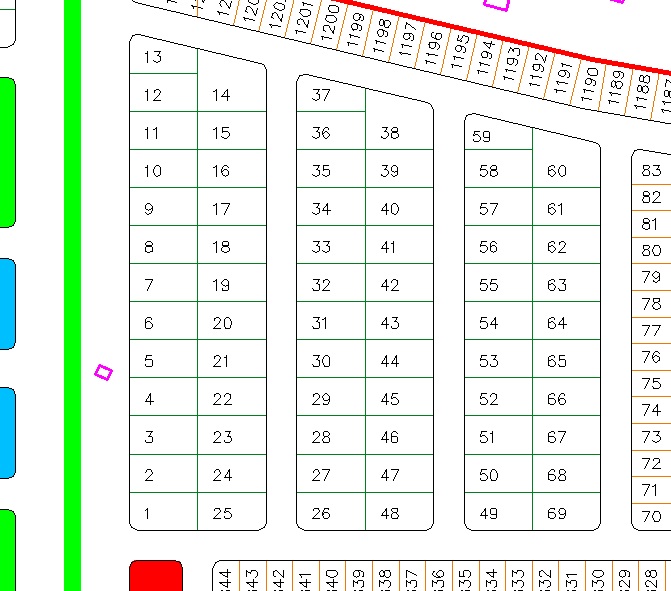 LAND USE DISTRIBUTION AND NEIGHBORHOOD PLANNING (Cont…)
STEP-12 Cont…
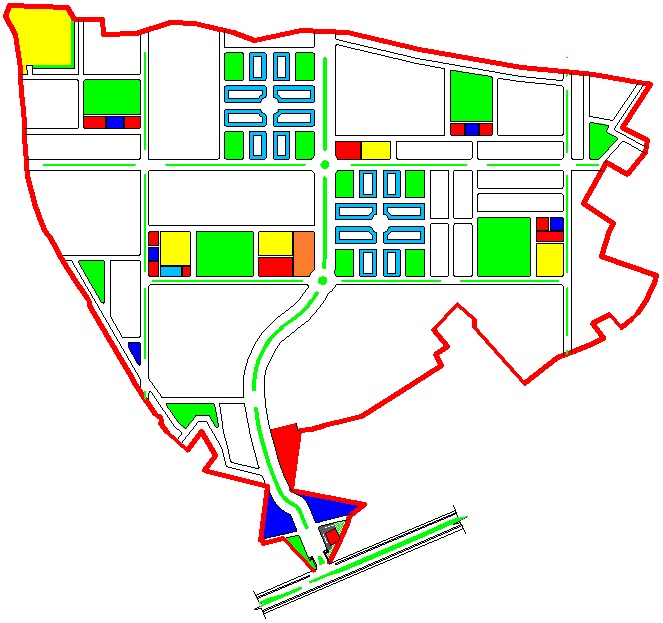 Neighborhoods self-sufficient 
Accessibility and equally.
Eye on future extension.
Location of Commercial Centre
LAND USE DISTRIBUTION AND NEIGHBORHOOD PLANNING (Cont…)
STEP-12 Cont…
Neighborhoods self-sufficient 
Accessibility and equally.
Eye on future extension.
Location of Commercial Centre
LAND USE DISTRIBUTION AND NEIGHBORHOOD PLANNING (Cont…)
STEP-12 Cont…
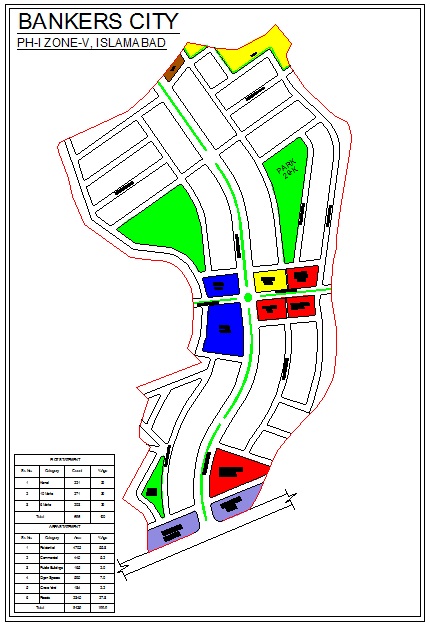 MAIN COMMERCIAL CENTRE
STEP-12 Cont…
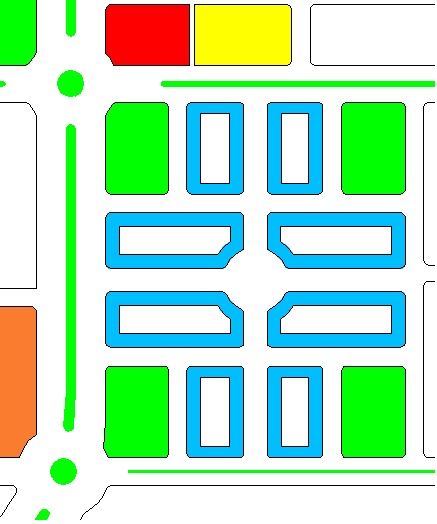 The roads should have enough ROW to avoid traffic congestion.
Designated parking space.
Location should be appropriate to cater not only residents of scheme but also outsiders as well.
Design should be attractive one.
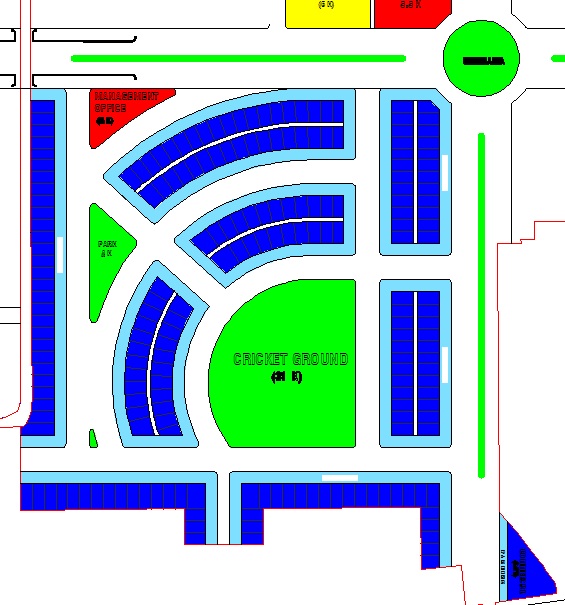 STEP-13
PLOTTING
Before earlier discussed steps should be in mind.
Try to produce standards side plot as many as you can.
Make a separate layer for each category of plot, land use, roads, centre line, regions, etc.
You must be expert in AutoCAD to save time. Memorize short keys for different commands in your min.
Learn working in Model and Layout.
PRODUCING MASTER PLAN
STEP-14
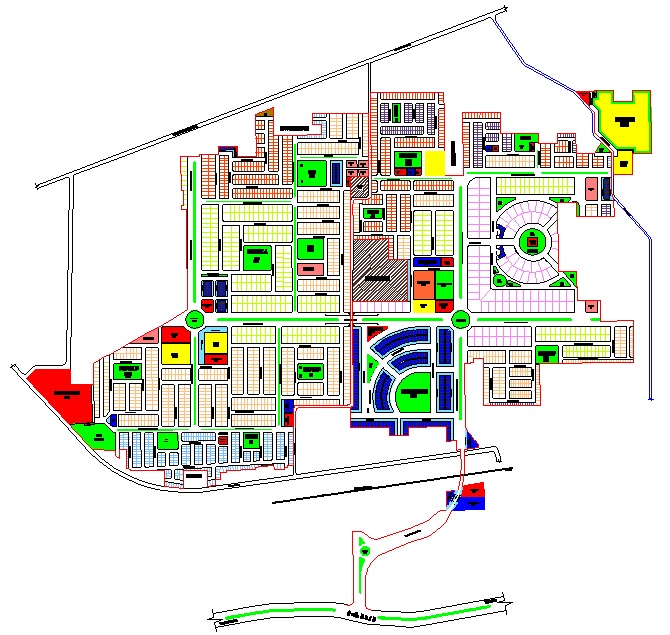 Have a detailed over view.

Check each block is self sufficient or have access to basic facilities.
PRODUCING MASTER PLAN (Cont…)
STEP-14 Cont…
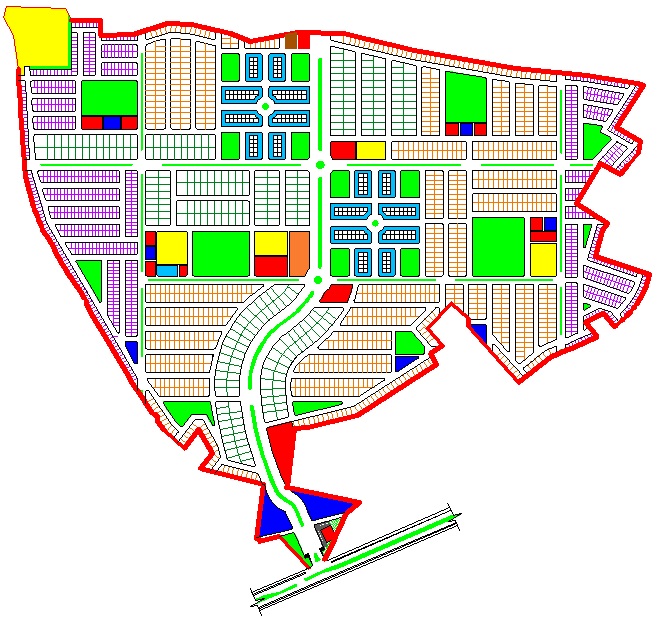 PRODUCING MASTER PLAN (Cont…)
STEP-14 Cont…
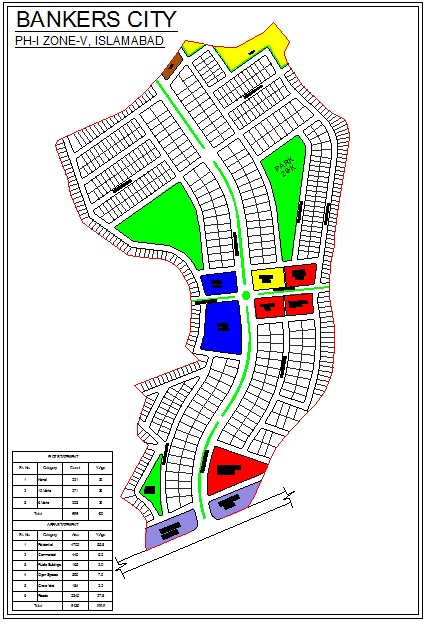 CALCULATING AREA & LAND USE RULES
STEP-15
Create regions
Layiso
Massprop
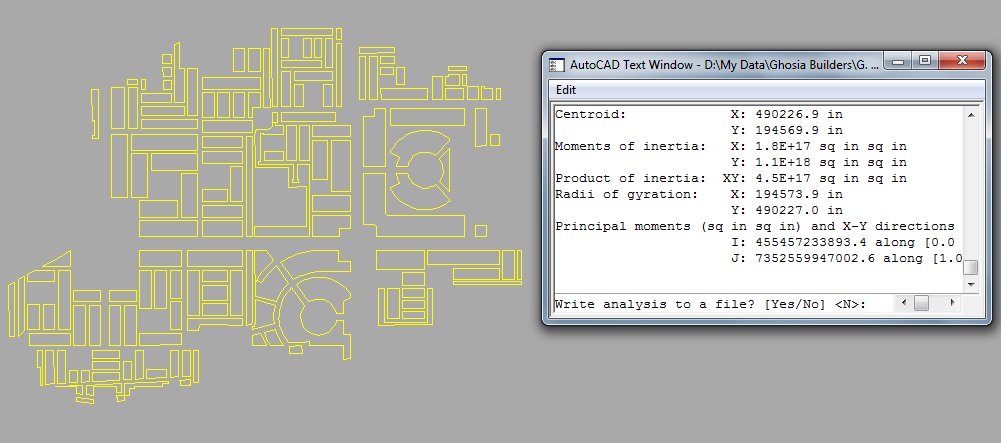 CALCULATING AREA & LAND USE RULES (Cont…)
STEP-15 Cont…
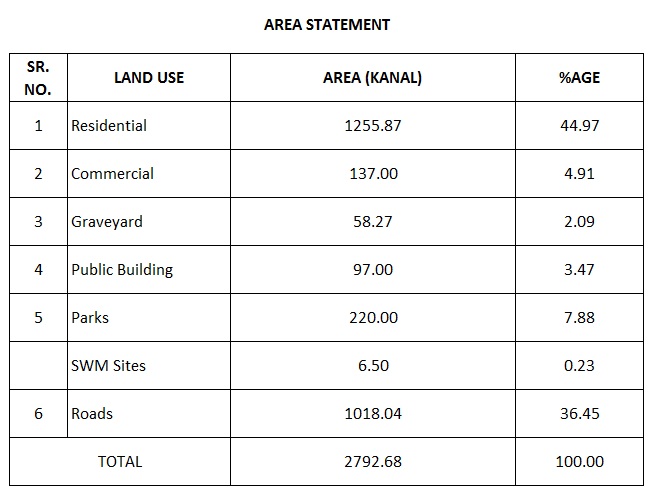 STEP-16
SUBMISSION DRAWINGS
Master Plan
(Signed by Owner and Town Planner)
Master Plan super-imposed on Khasra Plan. 
(Signed by Owner and Town Planner and Patwari and Tehsildar
Khasra Plan
(Signed by Owner, Patwari and Tehsildar)
Survey Plan 
(Signed by Owner and Town Planner and Surveyor)
Location Plan 
(Signed by Owner and Town Planner)
STEP-16 Cont…
MASTER PLAN
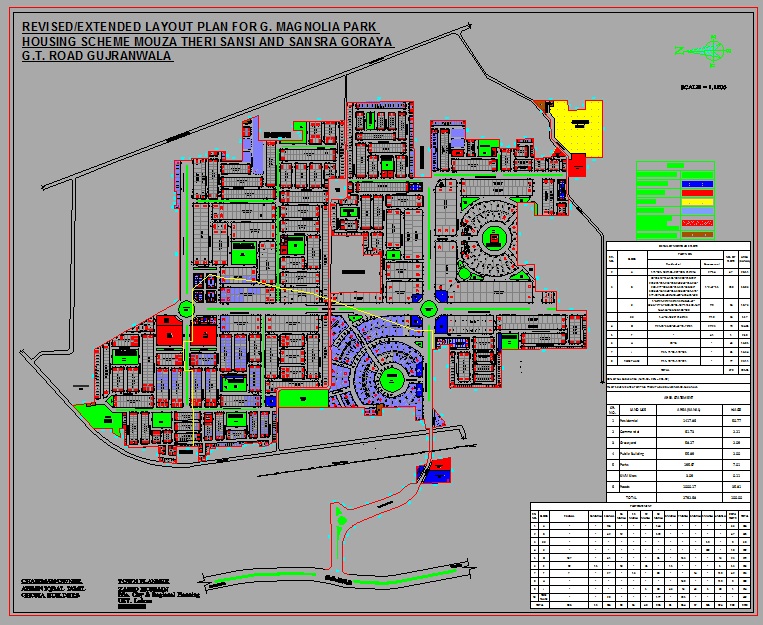 MASTER PLAN WITH IMPOSED KHASRA PLAN
STEP-16 Cont…
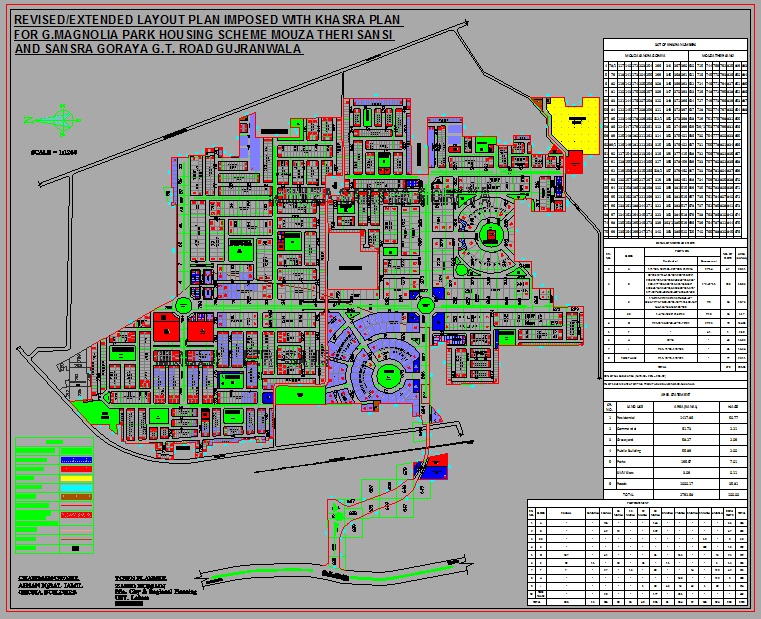 STEP-16 Cont…
KHASRA PLAN
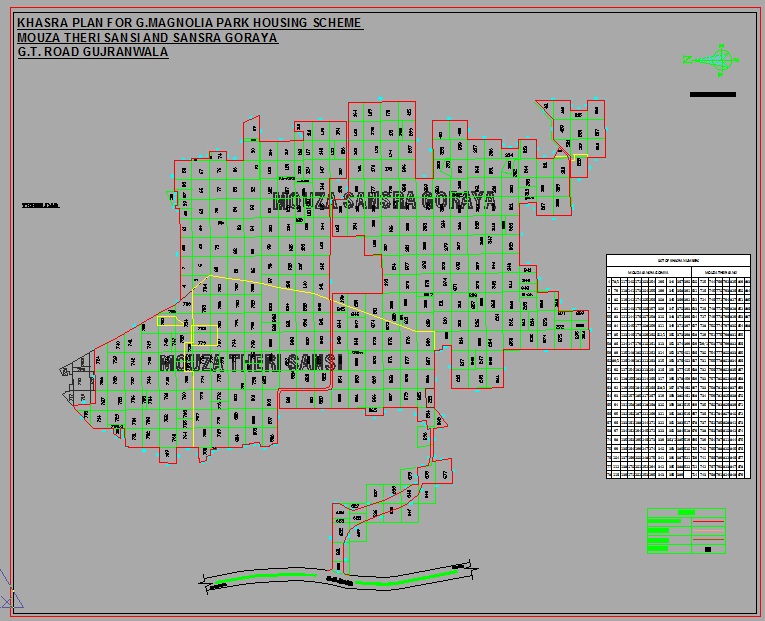 LOCATION PLAN
STEP-16 Cont…
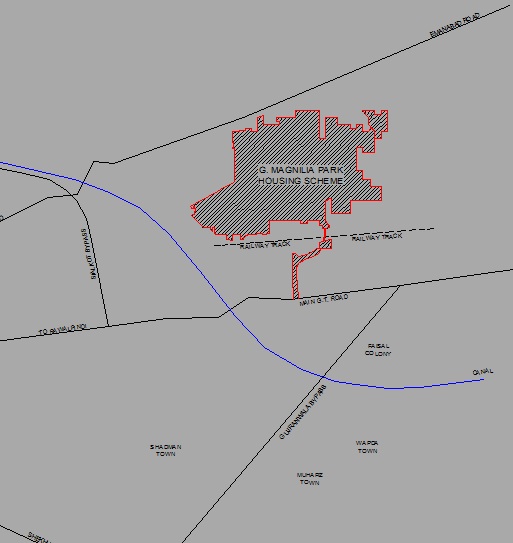 SURVEY PLAN
STEP-16 Cont…
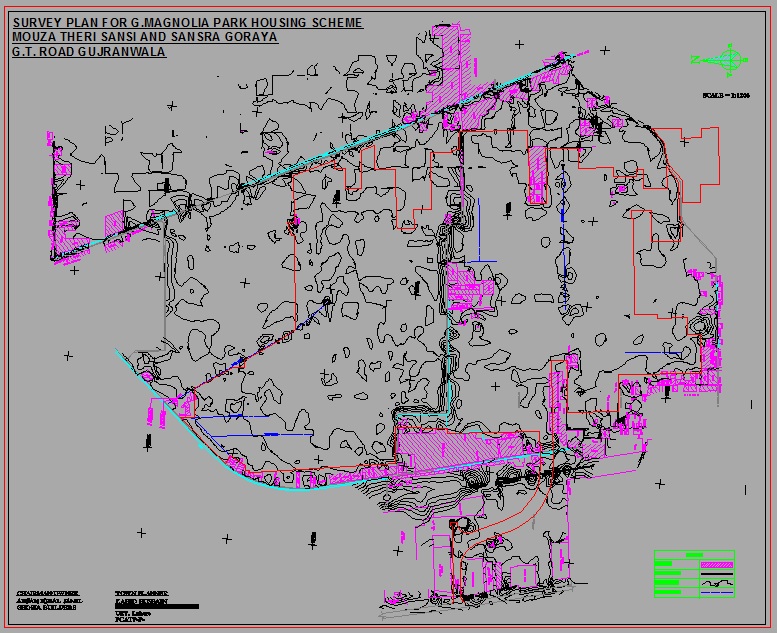 MORTGAGE DETAILS
STEP-16 Cont…
STEP-16 Cont…
PLOT STATEMENT
LIST OF KHASRA NOs.
STEP-16 Cont…
I.B. HOUSING SOCIETY
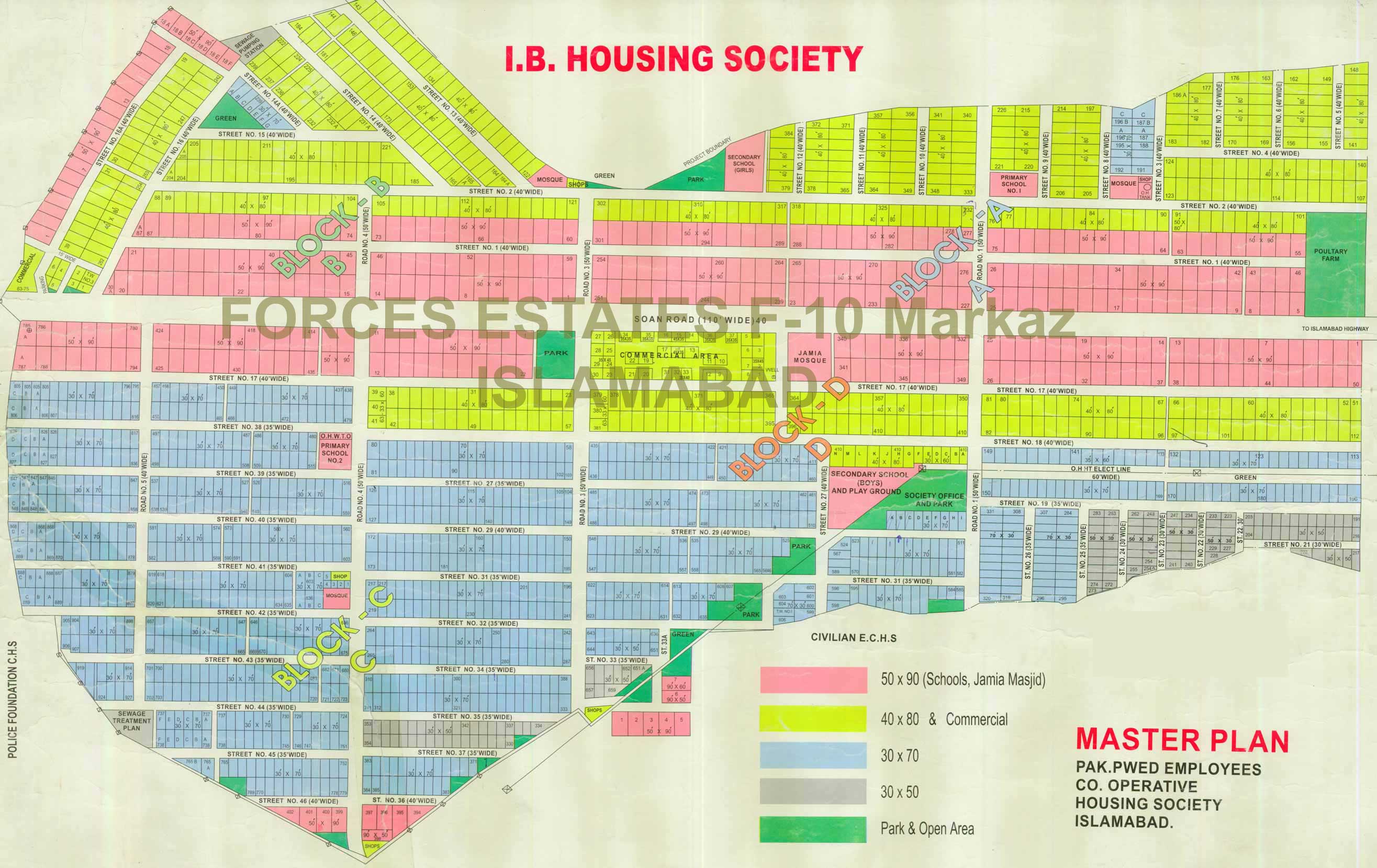 NFC EMPLOYEES CO-OPERATIVE HOUSING SOCIETY
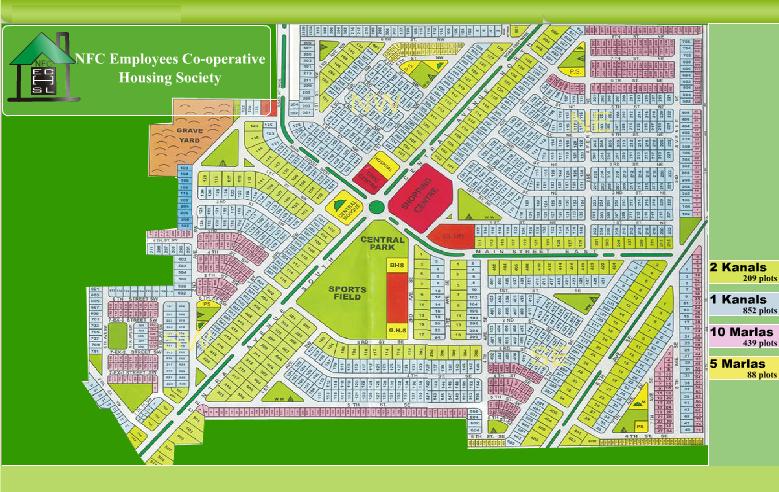 P & D DEPT. EMPLOYEES CO-OPERATIVE HS P-II, LAHORE
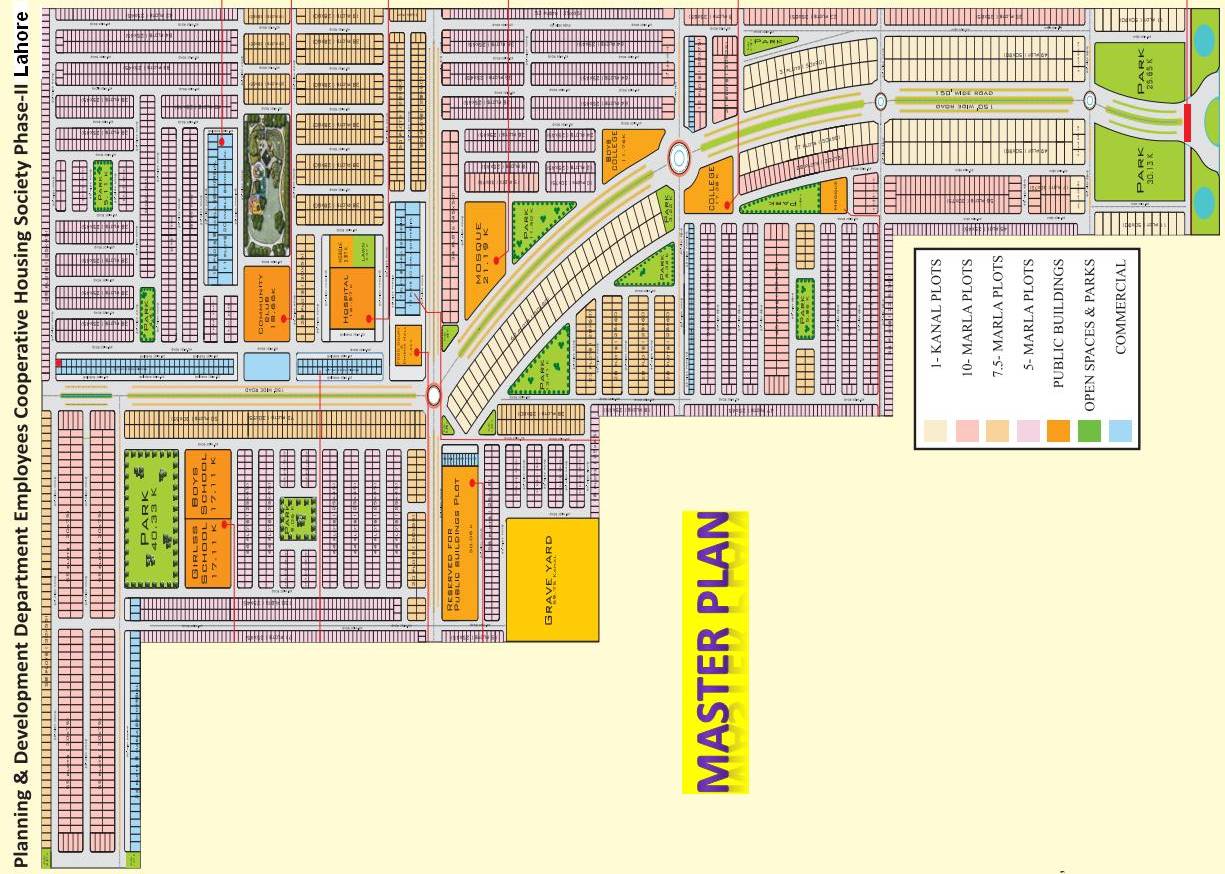 ZARAJ HOUSING ZONE-V ISLAMABAD
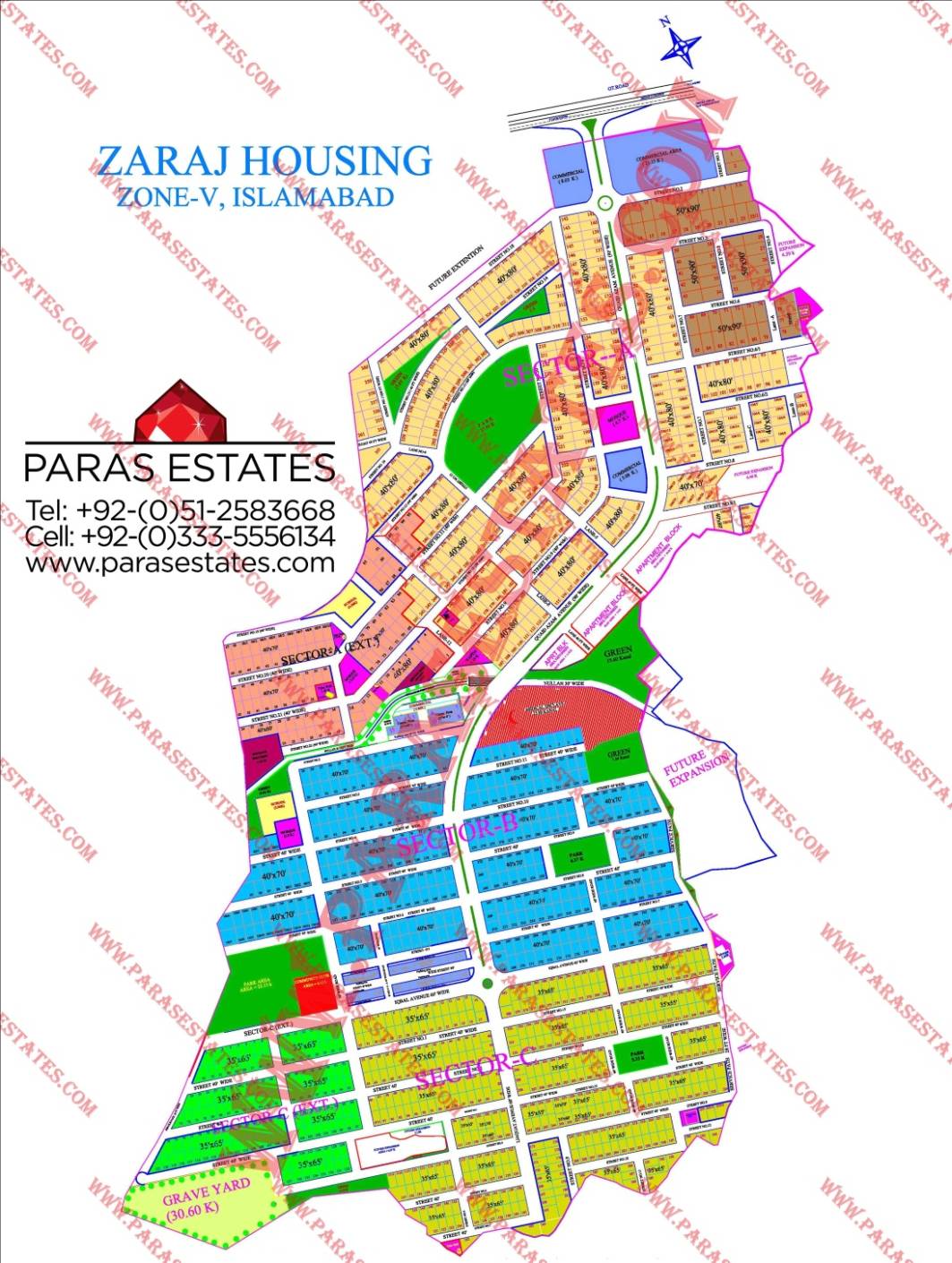 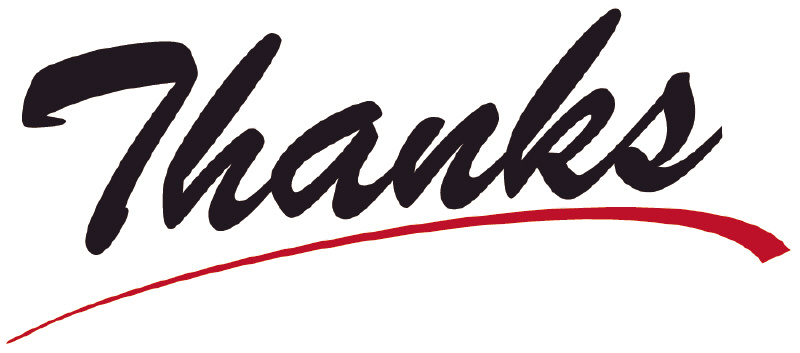